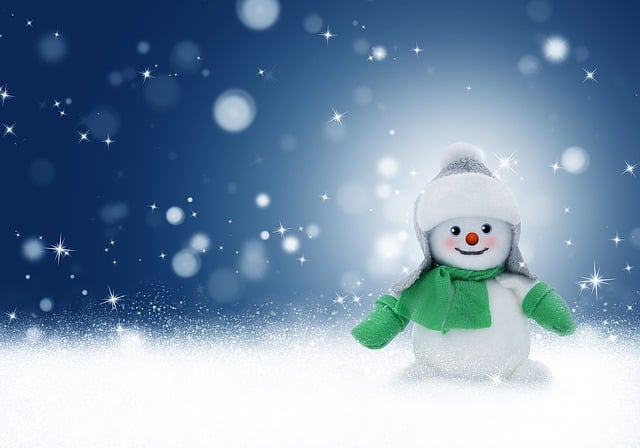 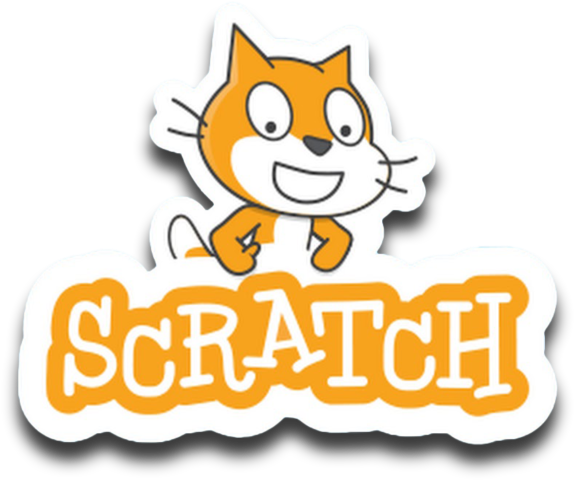 monurl.ca/hiver1
Scratch, 
apprendre à programmer
Histoire d’hiver
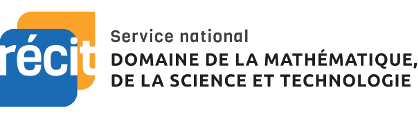 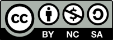 Cette présentation, monurl.ca/halloween22  du RÉCIT MST est mise à disposition, sauf exception, selon les termes de la Licence CC.
Détails : recitmst.qc.ca
[Speaker Notes: Lien de la présentation : https://monurl.ca/mstscratch22 

Lien de l’article : https://www.recitmst.qc.ca/Webinaire-Scratch-apprendre-a-programmer]
scratch.mit.edu/
2
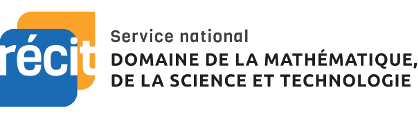 Sonya Fiset
sonya.fiset@recitmst.qc.ca
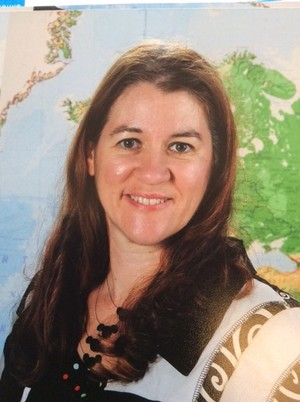 3
Plan
-Présentation de Scratch
-Programmation 
-Ressources
-Kreocode
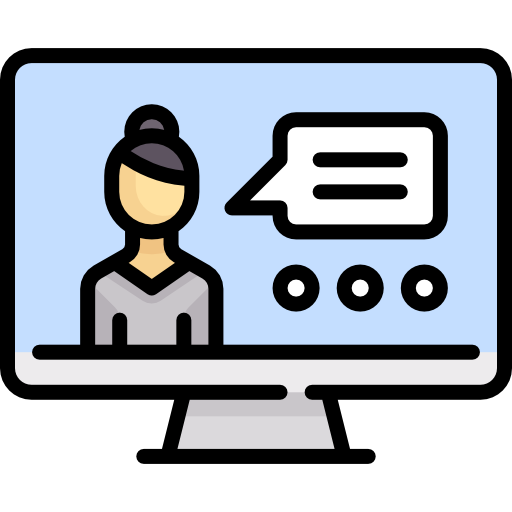 Source
4
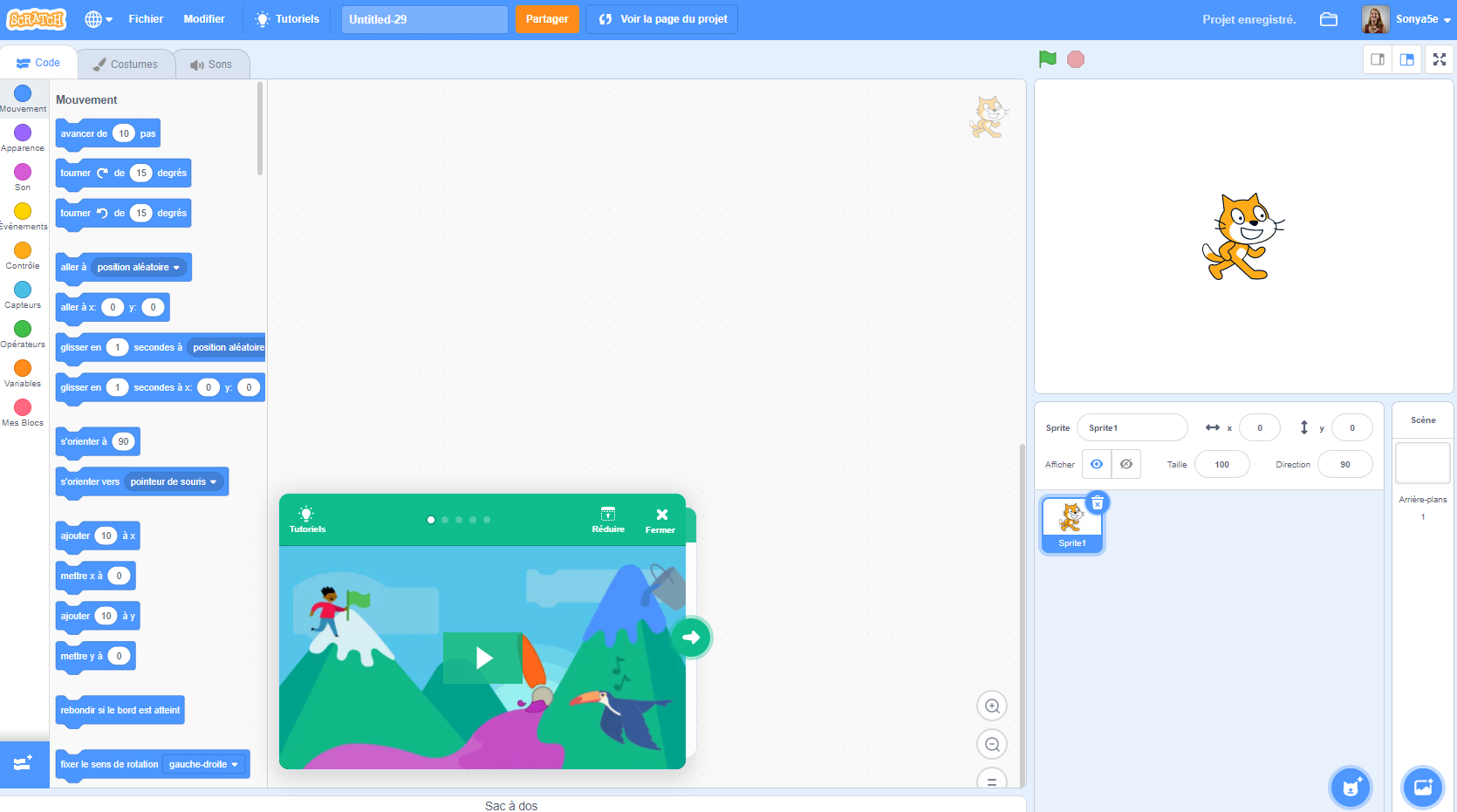 Blocs de programmation
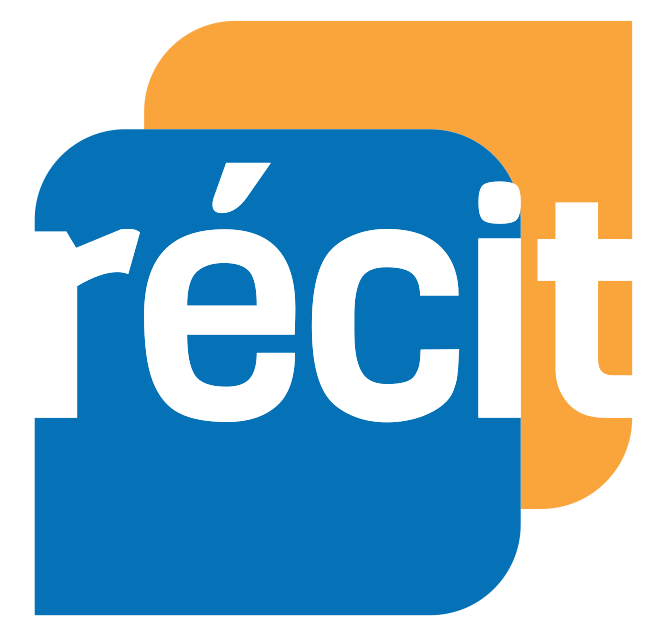 Script
S’initier à la programmation Scratch
Scène d’animation
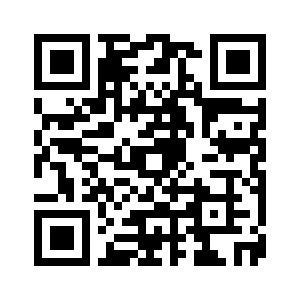 Scratch : https://scratch.mit.edu/
www.scratch.mit.edu
Arrière-plan
Sprite
[Speaker Notes: https://scratch.mit.edu/]
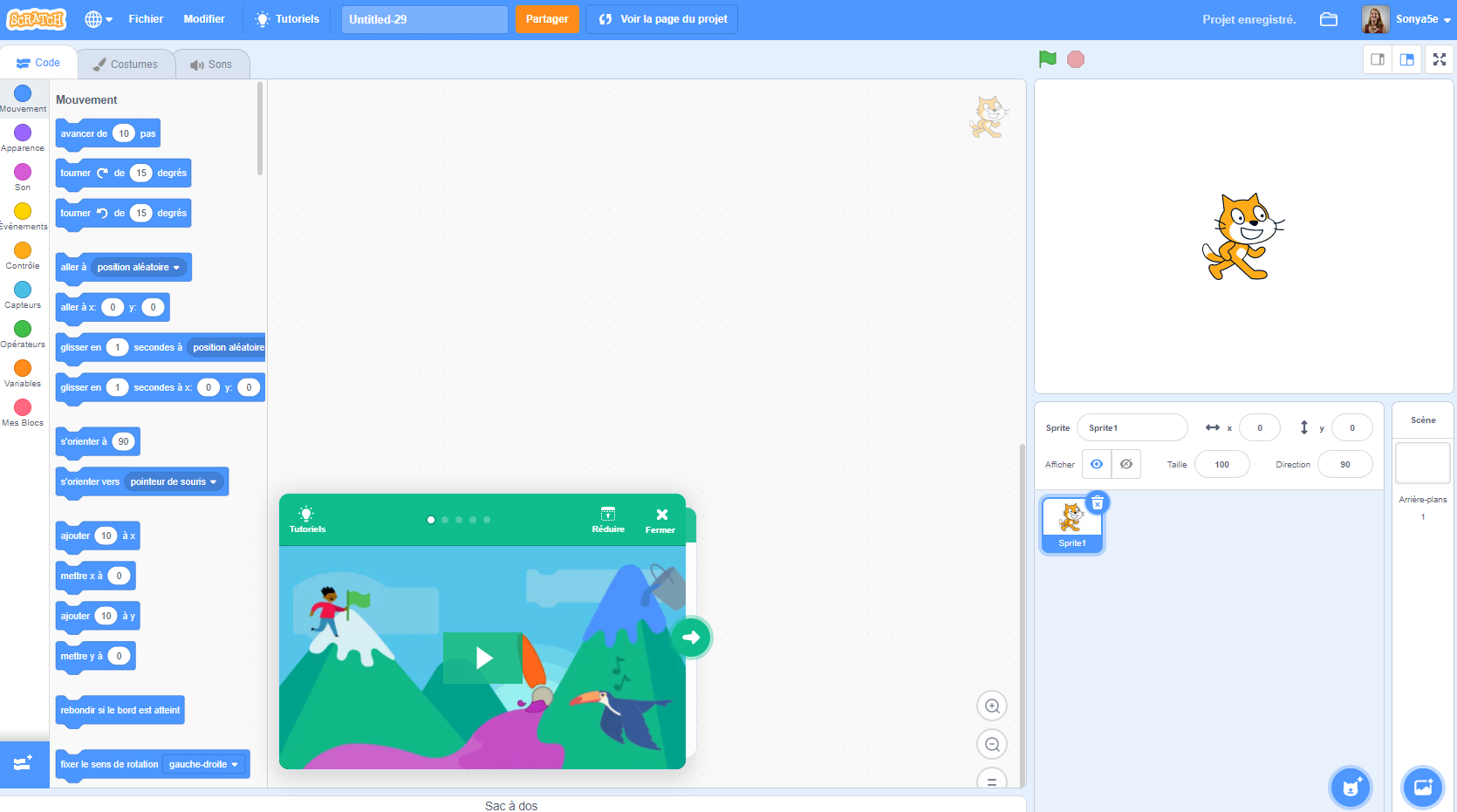 0. Tutoriels
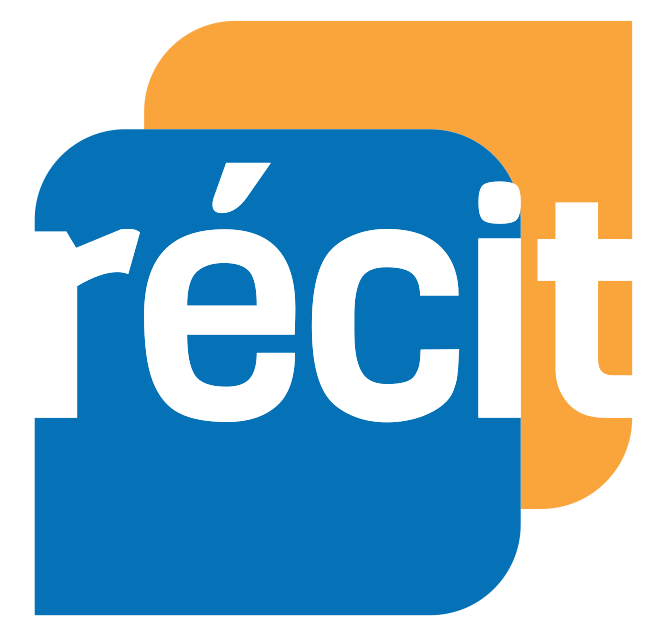 S’initier à la programmation Scratch
4. Démarrer le programme avec le drapeau vert.
3. Déplacer les blocs ici.
Scratch : https://scratch.mit.edu/
0. Tutoriels
2. Choisir l’arrière-plan.
1. Choisir le ou les sprite(s).
[Speaker Notes: https://scratch.mit.edu/]
📑 Programmation défi hiver
🔗 Programme Scratch     🔗Tutoriel sur vidéo
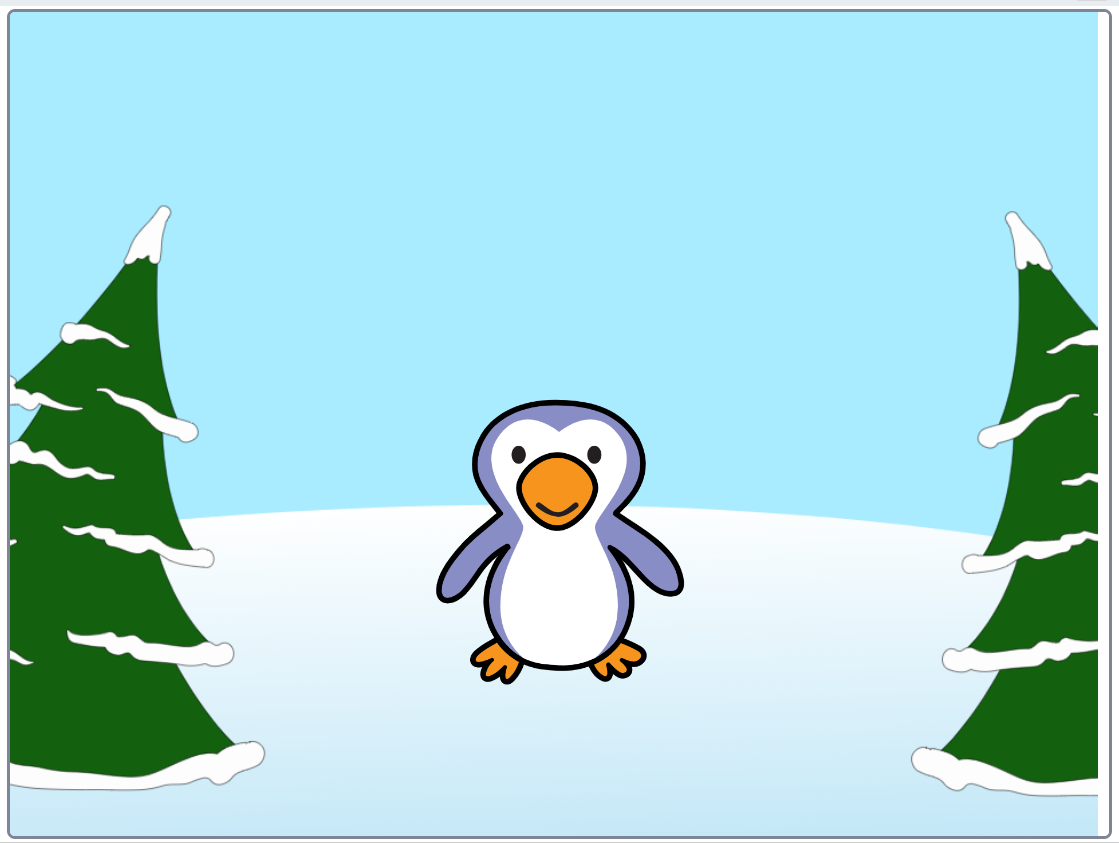 Ajouter d’un arrière-plan.
Choisir un personnage (Sprite).
Faire bouger son personnage.
Écrire un dialogue.
Ajouter un son. 
Ajouter et animer un 2e personnage.
📑 Choisir la langue
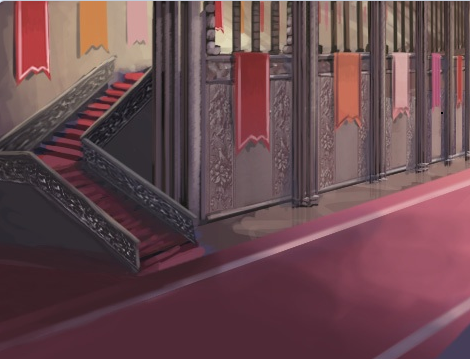 Choix de la langue
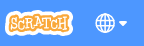 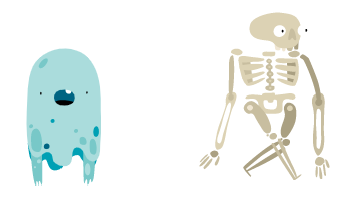 Ghost
Skeleton
Castel 3
DÉFI 1 - AJOUTER UN ARRIÈRE-PLAN
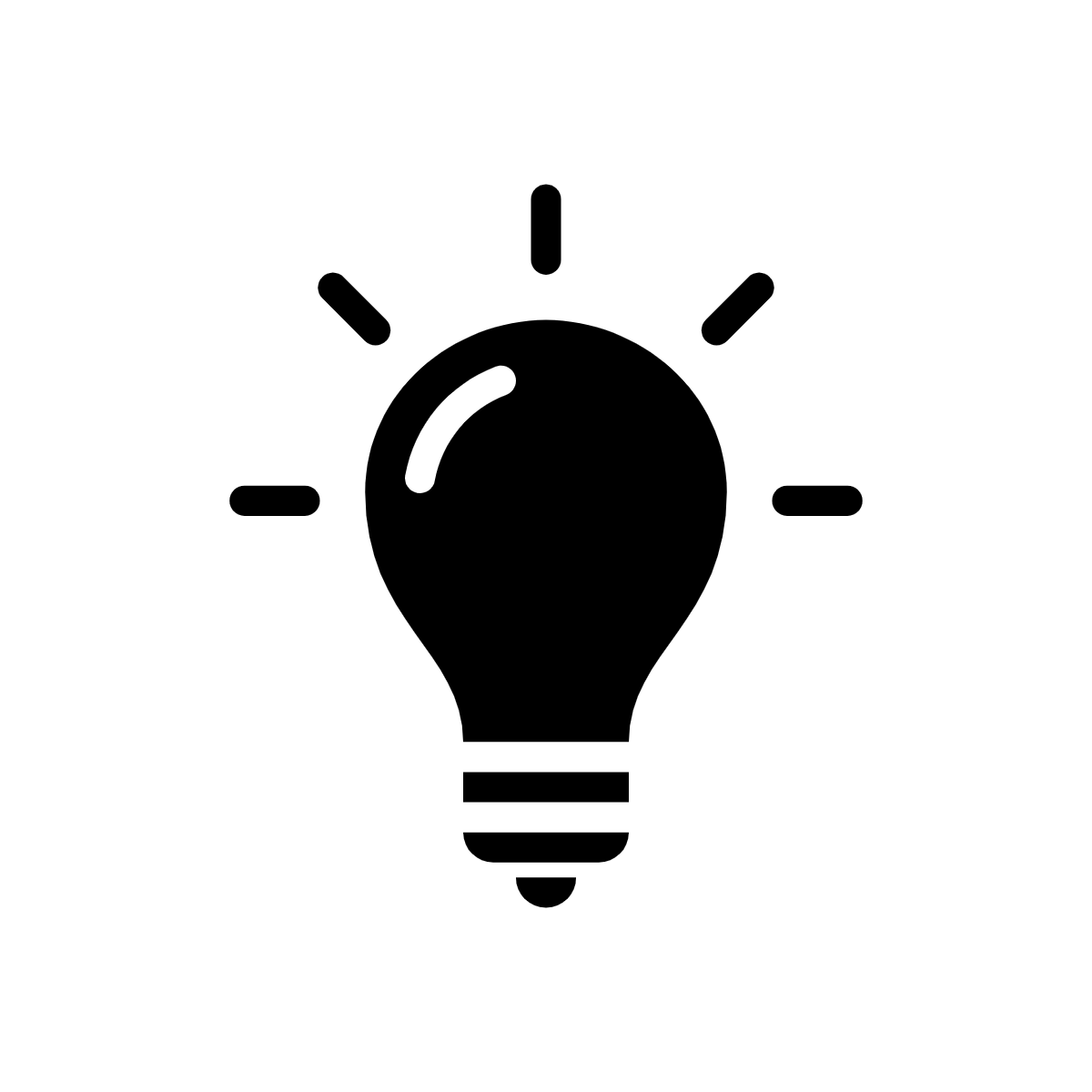 Solution :
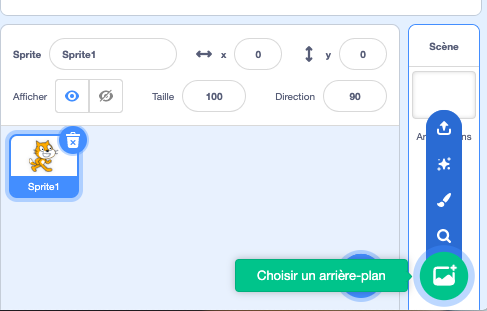 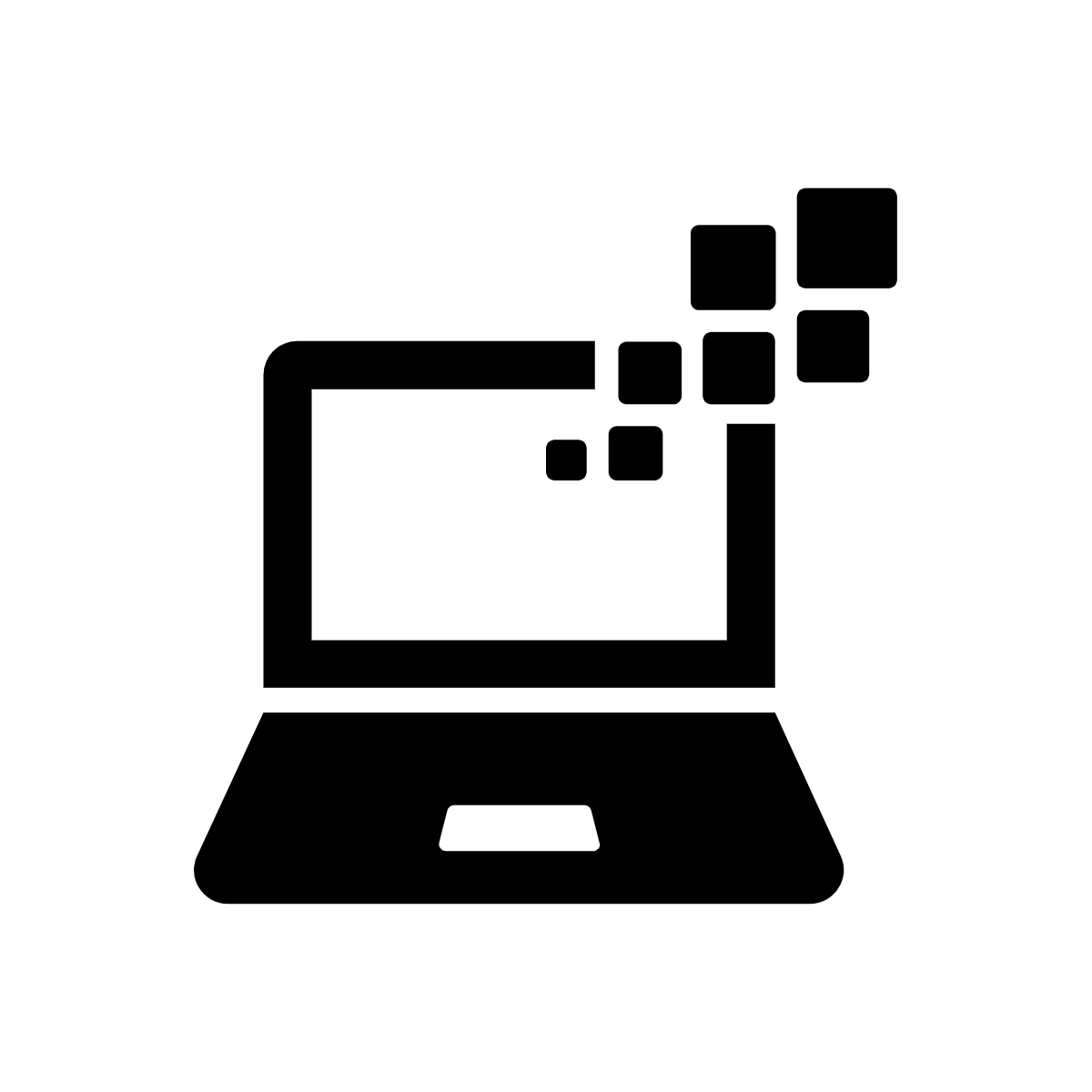 Défi technologique : 
Tu dois choisir une image de fond en lien avec ton projet.
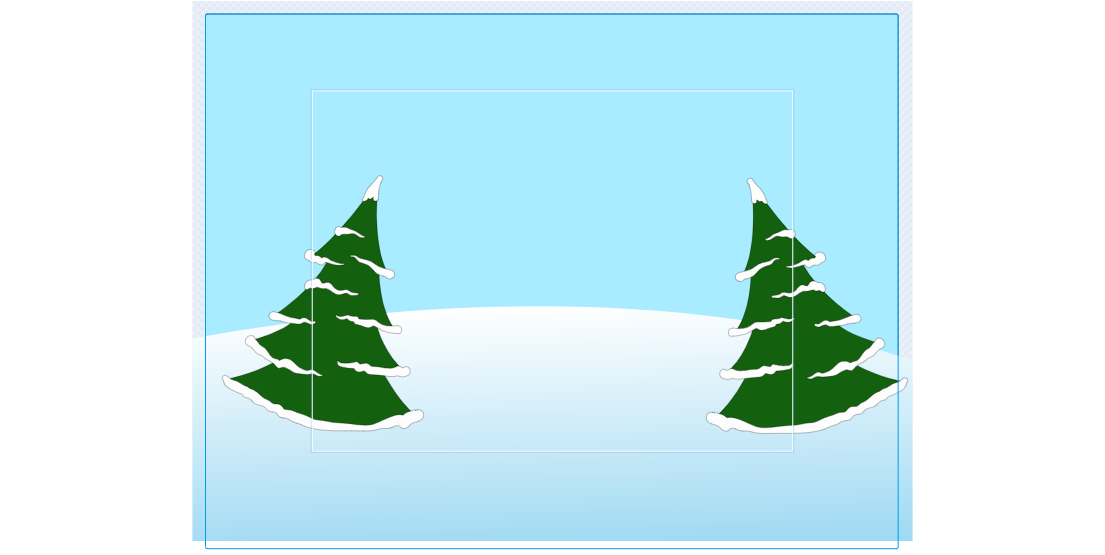 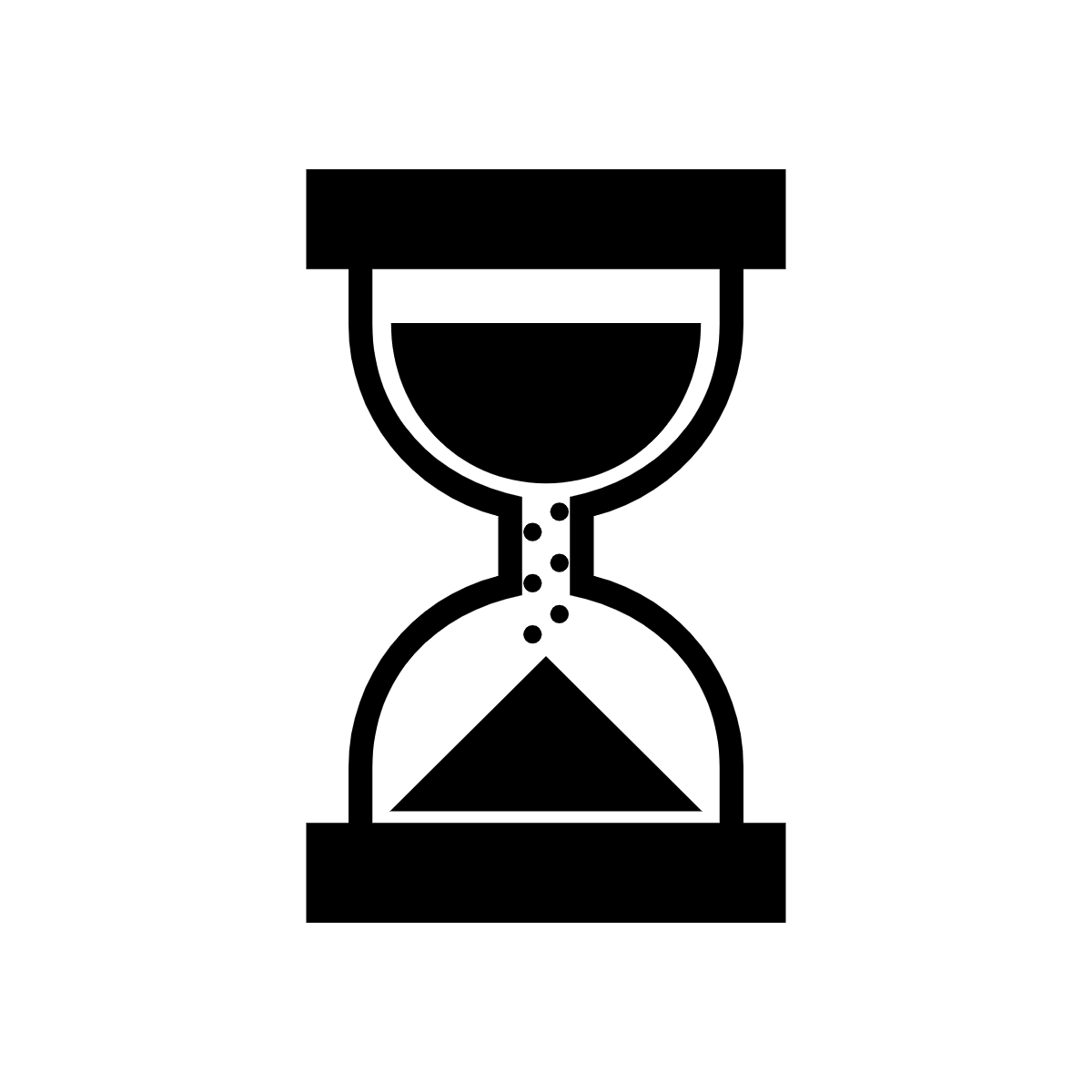 Pour aller plus loin : 
Importe une image pour l’arrière-plan. Pense à utiliser une image libre de droits.
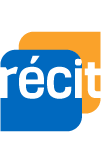 univers social
recitus.qc.ca
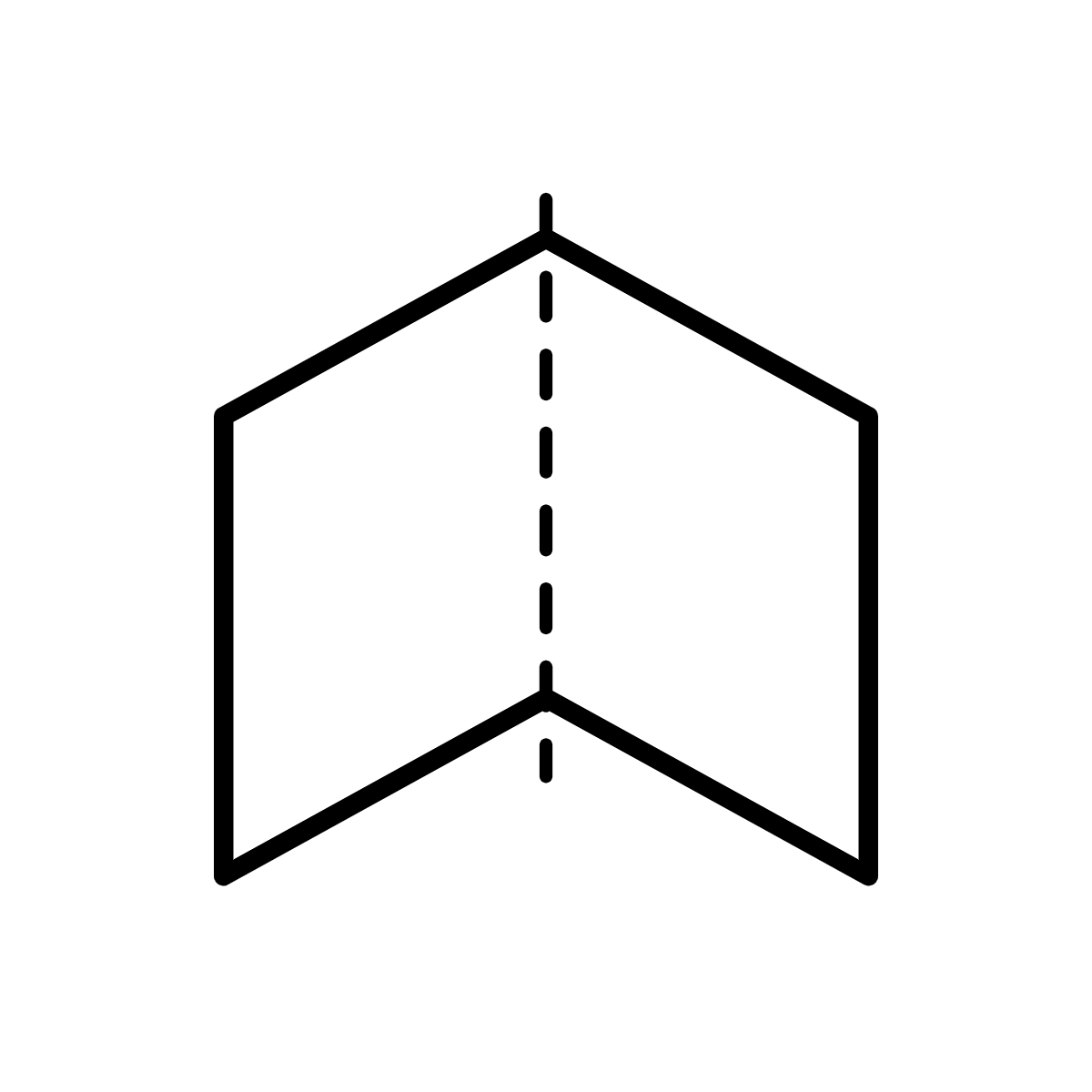 DÉFI 2 - CHOISIR UN SPRITE
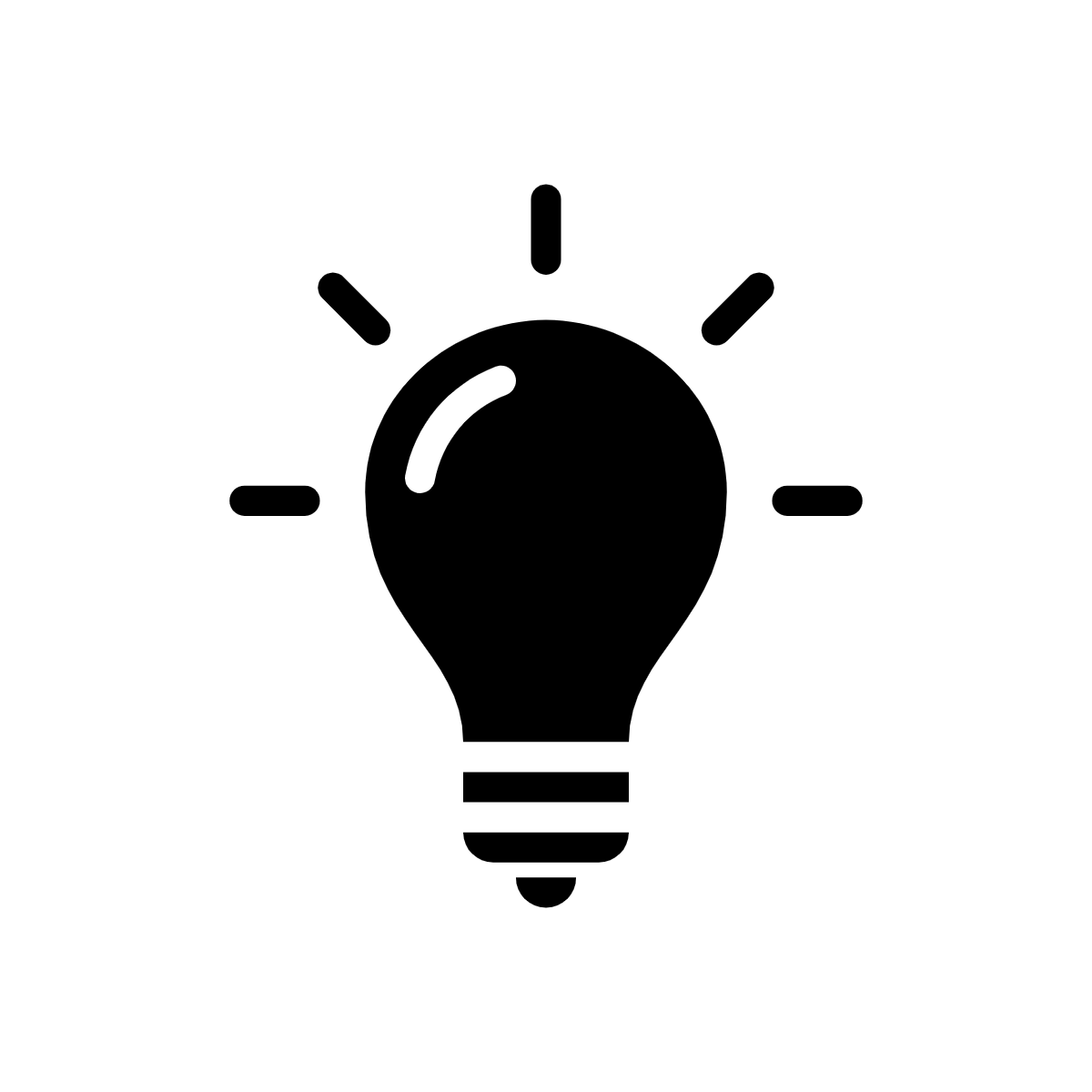 Solution :
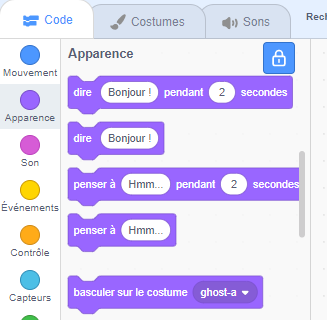 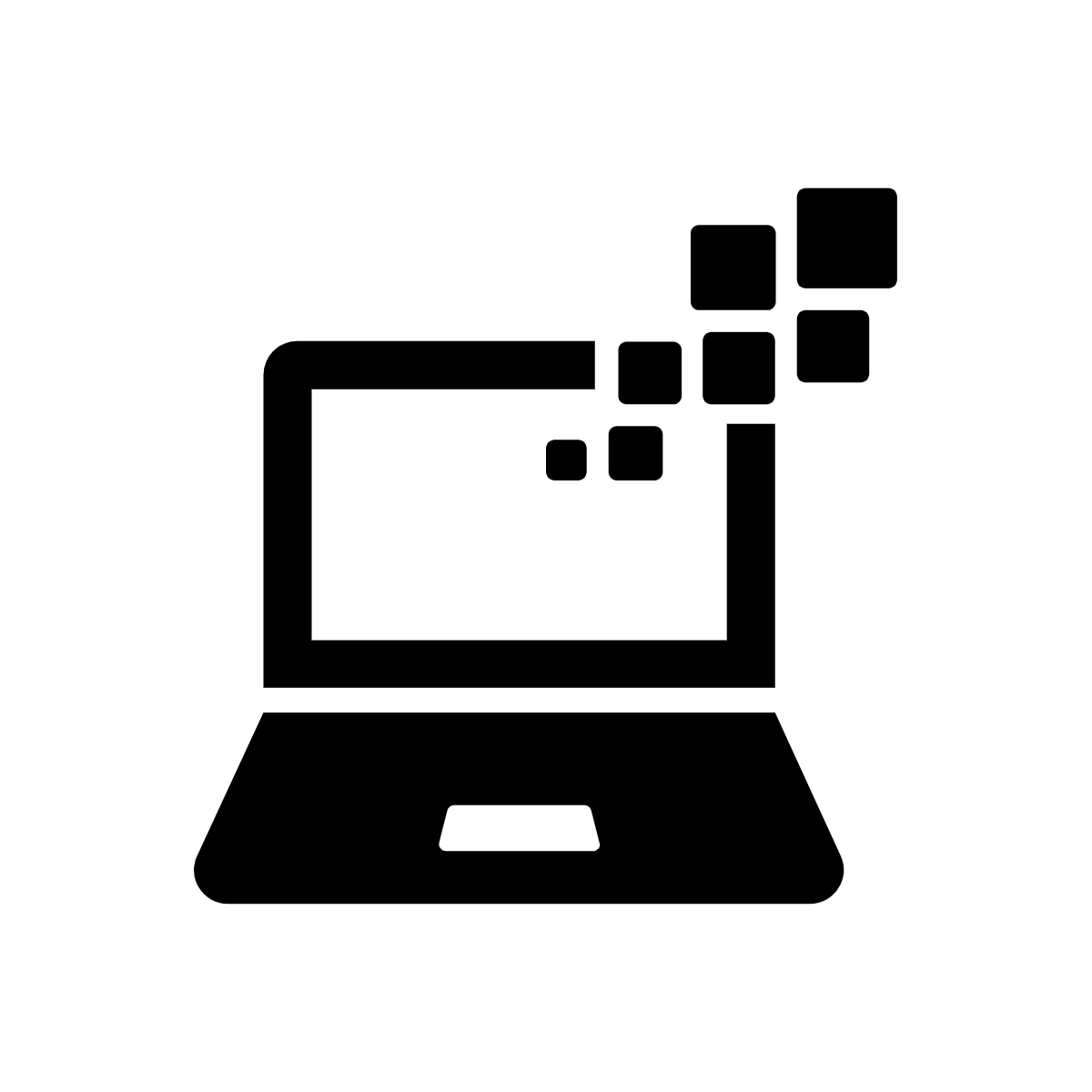 Défi technologique : 
Tu dois choisir un personnage (Sprite).
Utilise le bloc Basculer sur le costume pour animer le personnage.
Utilise la boucle pour répéter une série de blocs. 
Astuce : utilise le bloc attendre afin de voir le changement.
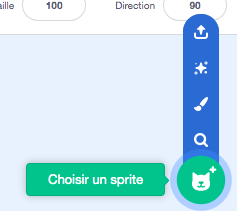 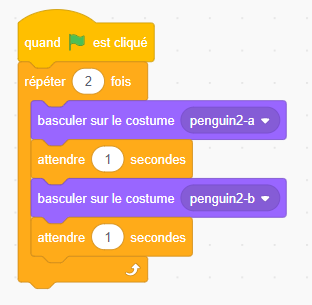 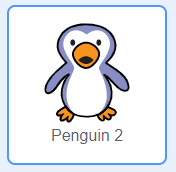 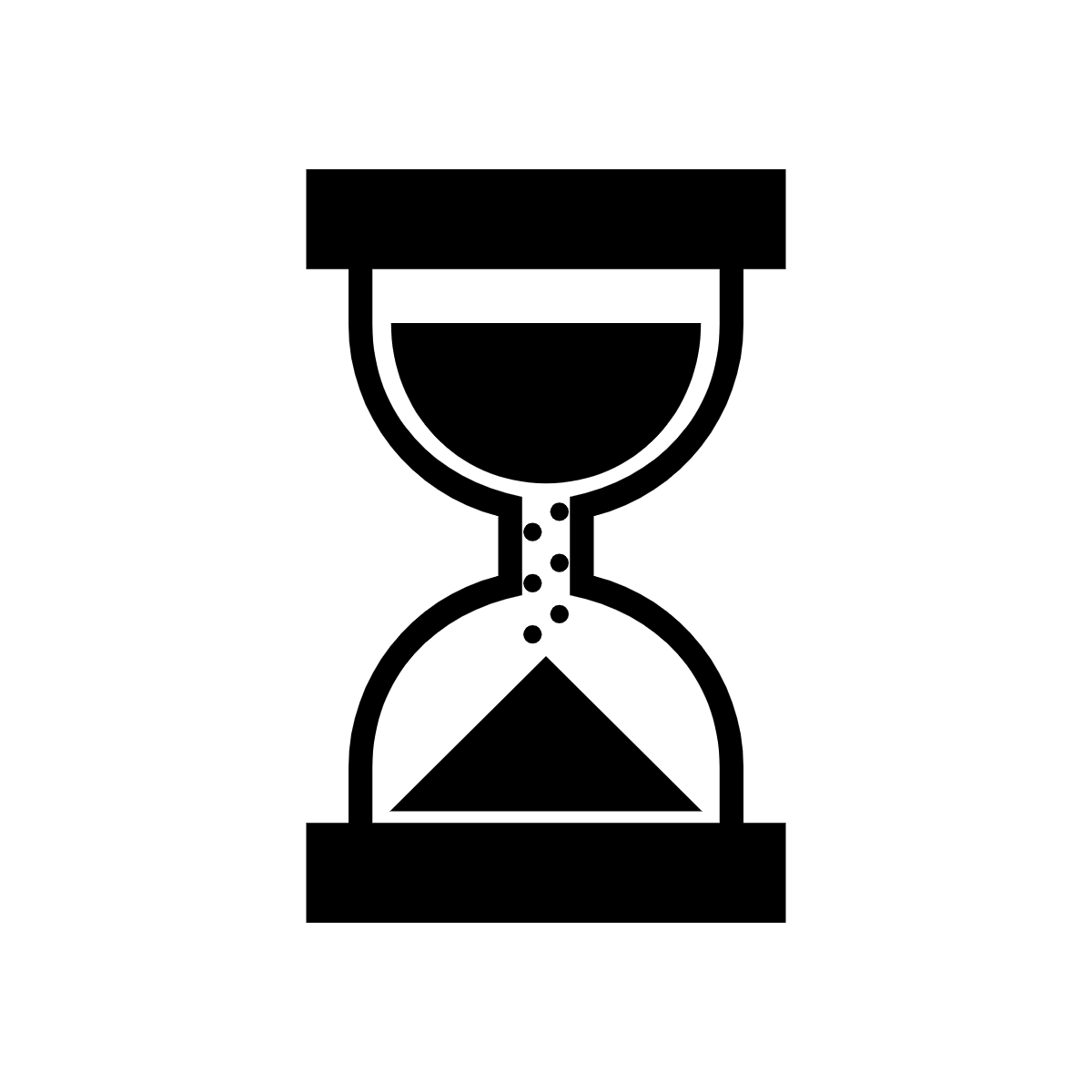 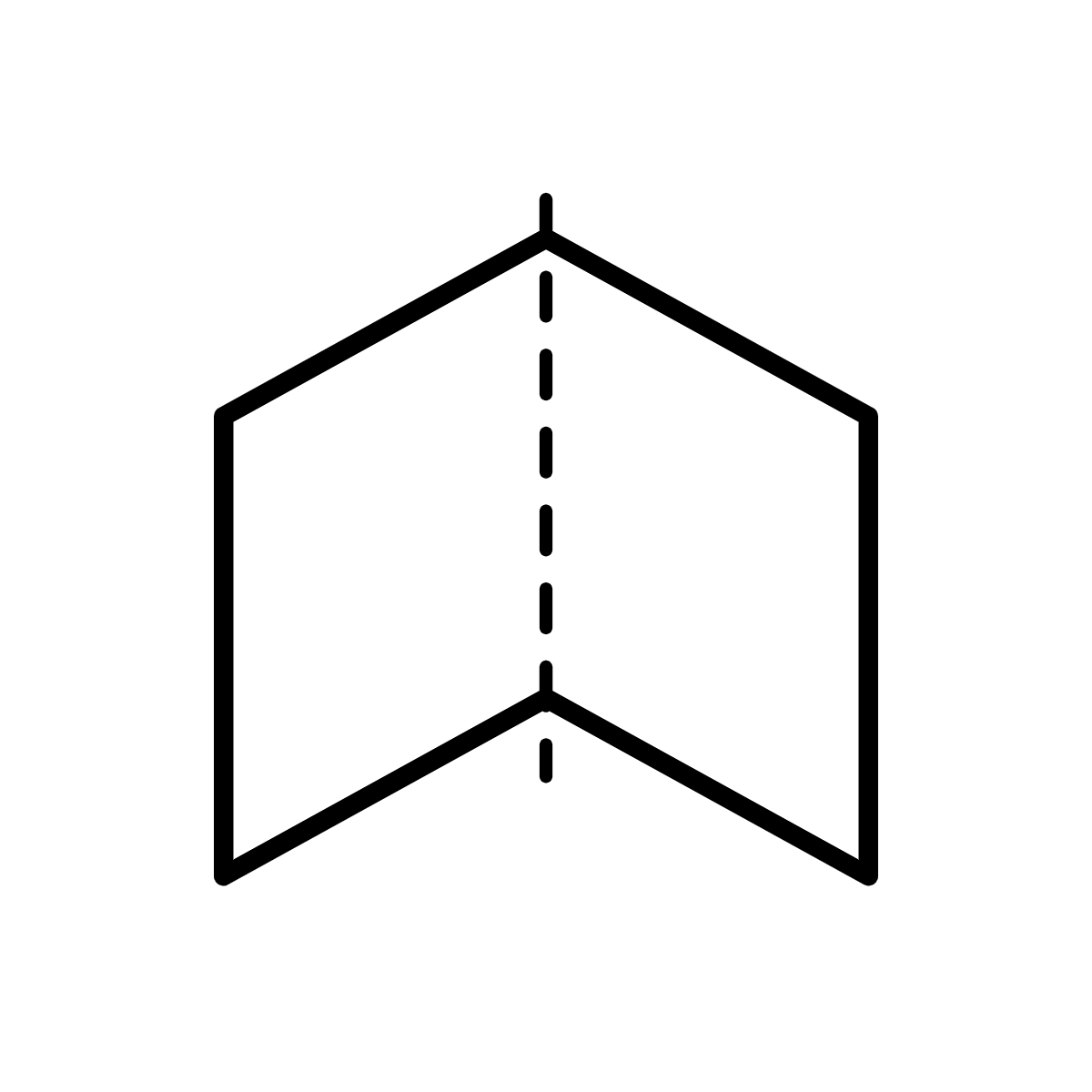 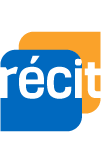 DÉFI 3 - FAIRE BOUGER TON SPRITE
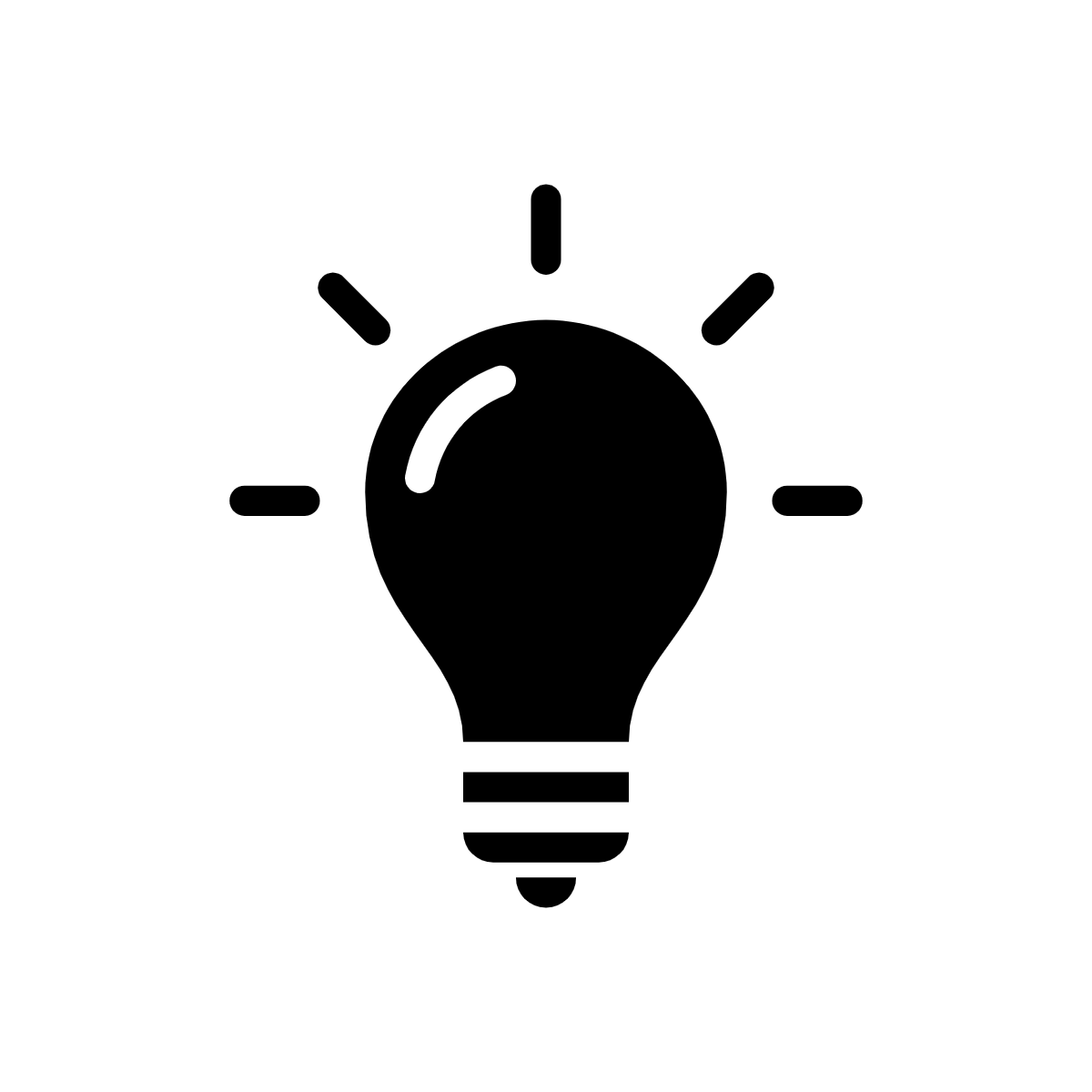 Solution :
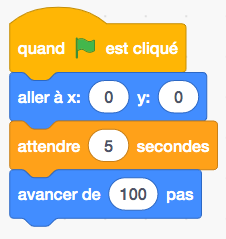 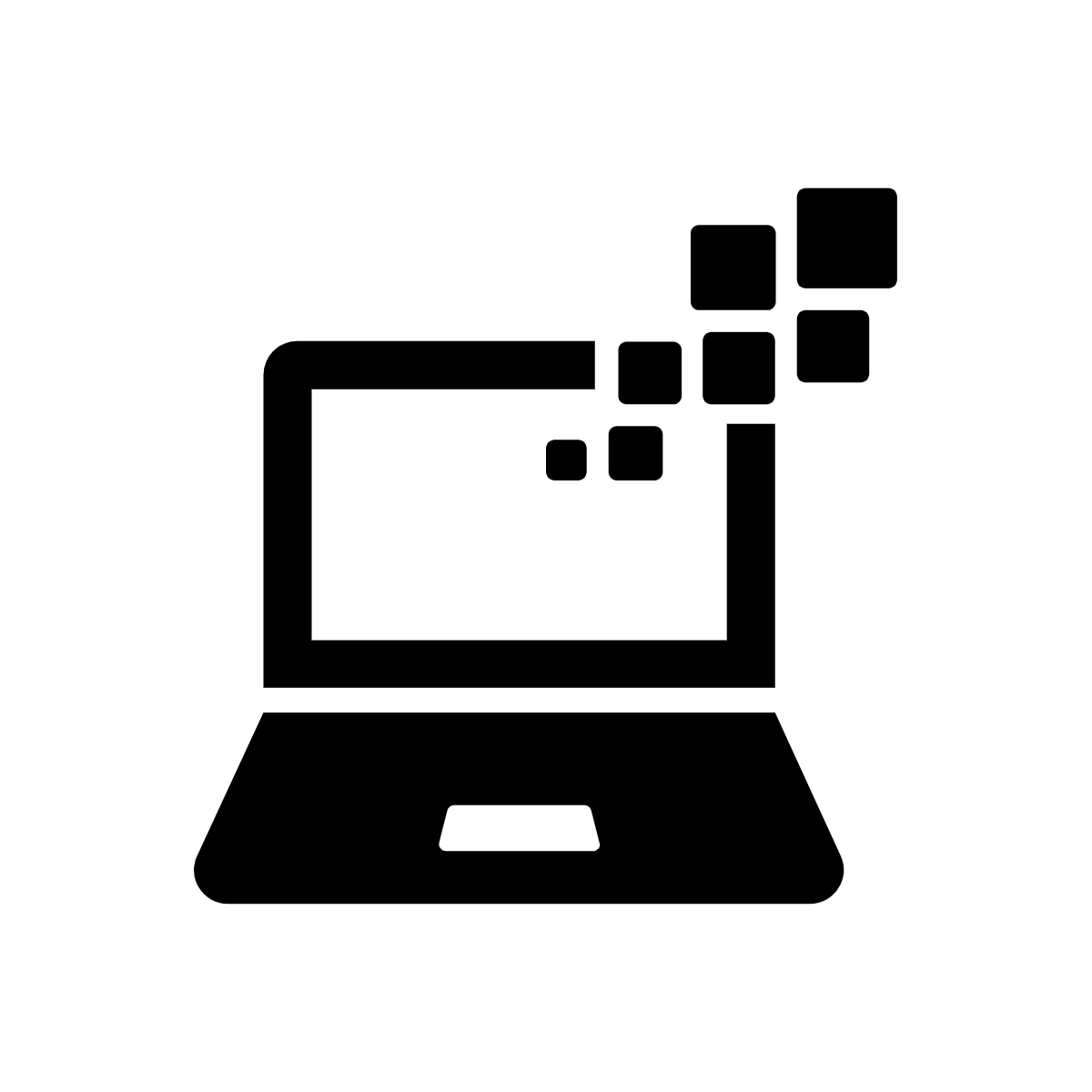 Défi technologique : 
1 - Mets ton personnage à la position X=0 et Y=0 au centre de l’affichage.
2 - Fais avancer ton personnage de 100 pas ou déplace-le en fonction de ton décor.
Défi mathématique : 
Utilise le plan cartésien pour faire bouger ton personnage.
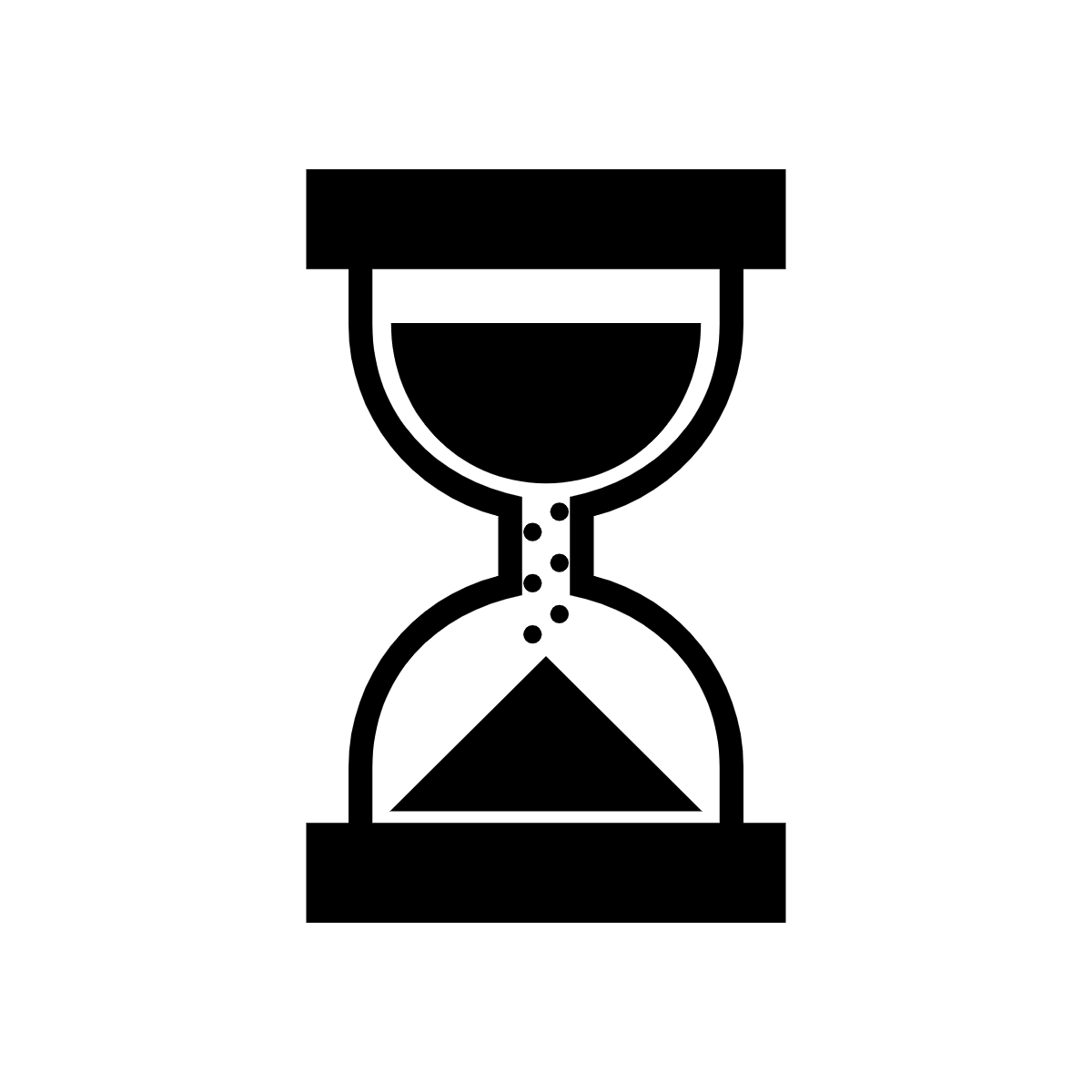 Pour aller plus loin : 
Utilise d’autres blocs de mouvement pour faire bouger ton personnage.
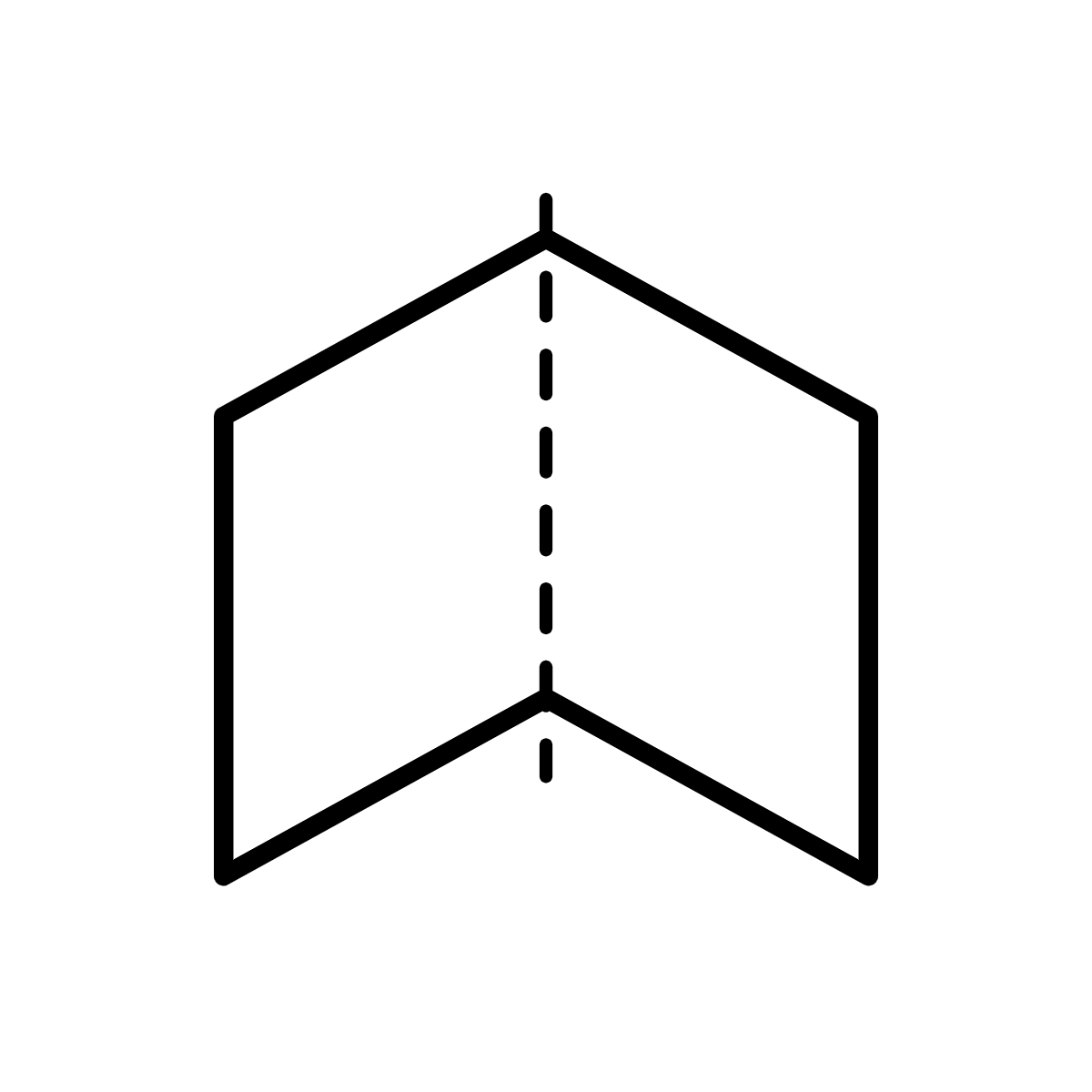 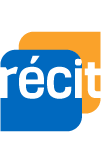 DÉFI 4 - ÉCRIRE UN DIALOGUE
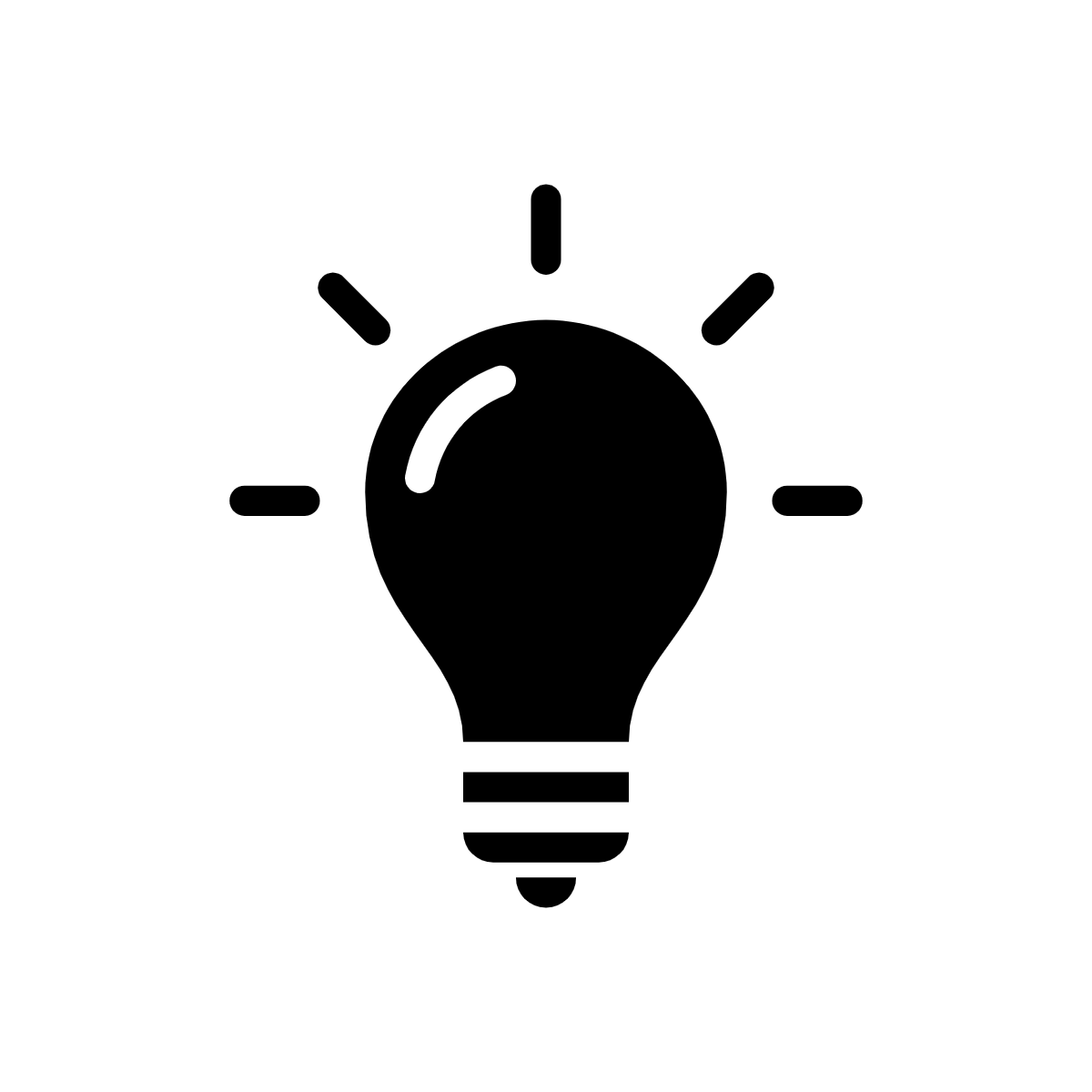 Solution :
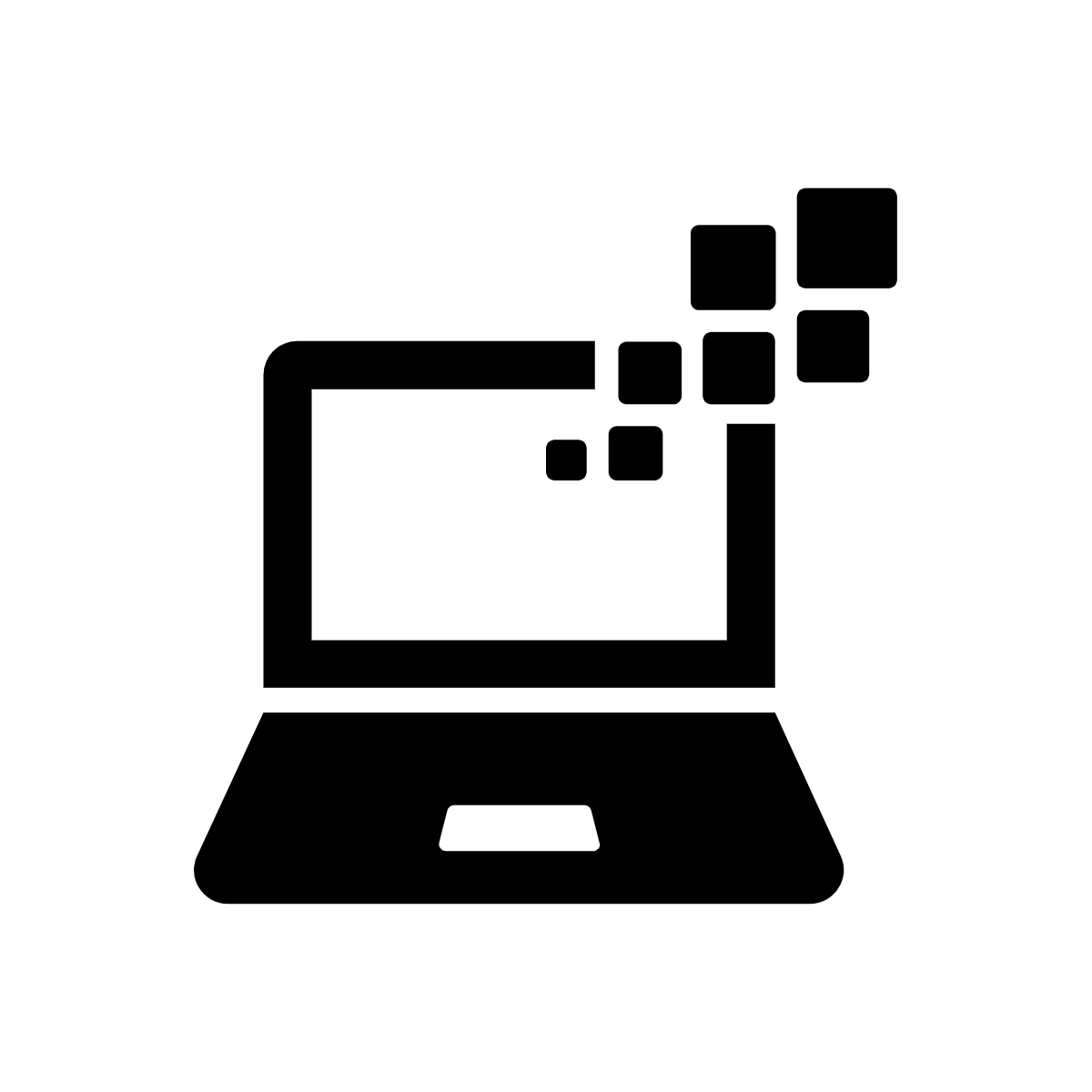 Défi technologique : 
 Tu dois insérer une phrase exprimée par ton sprite. 
Astuce : ajuste le temps pour être capable de lire le message.
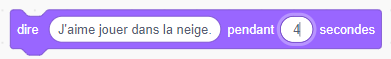 Défi de la langue : 
Le personnage dit une phrase qui respecte les règles de ponctuation.
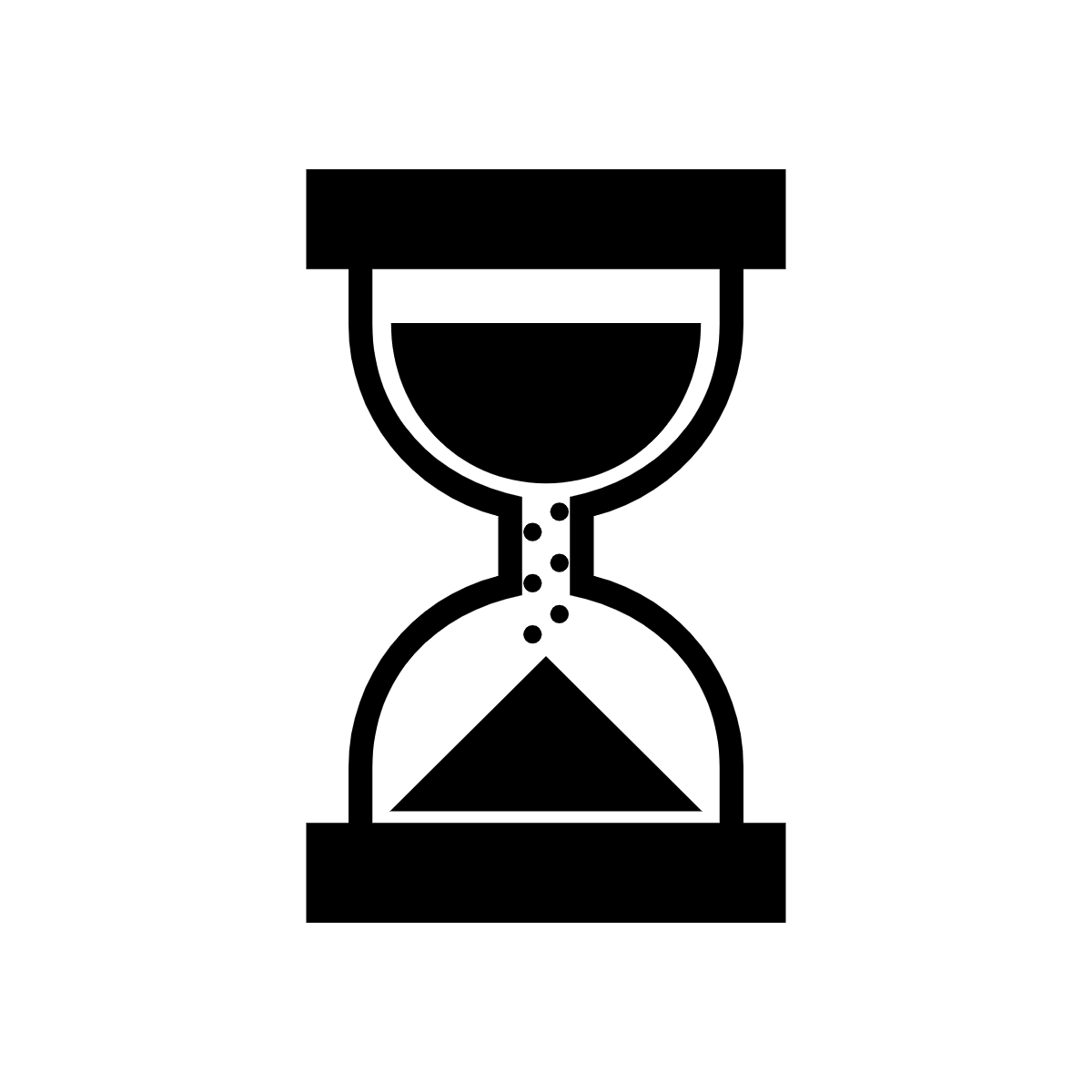 Pour aller plus loin : 
Ajoute plus d’un bloc DIRE.
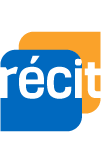 univers social
recitus.qc.ca
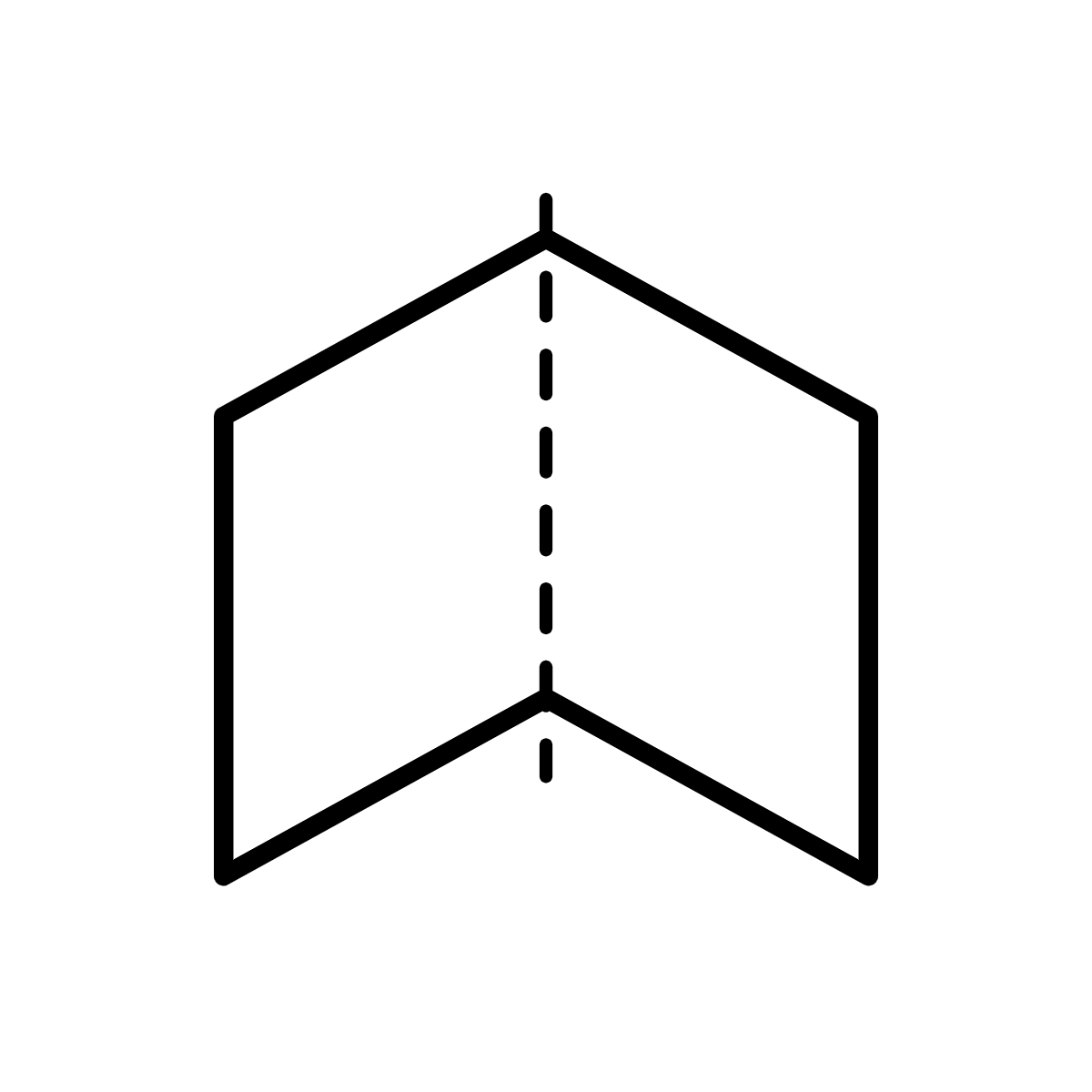 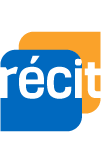 DÉFI 5 - AJOUTER UN SON
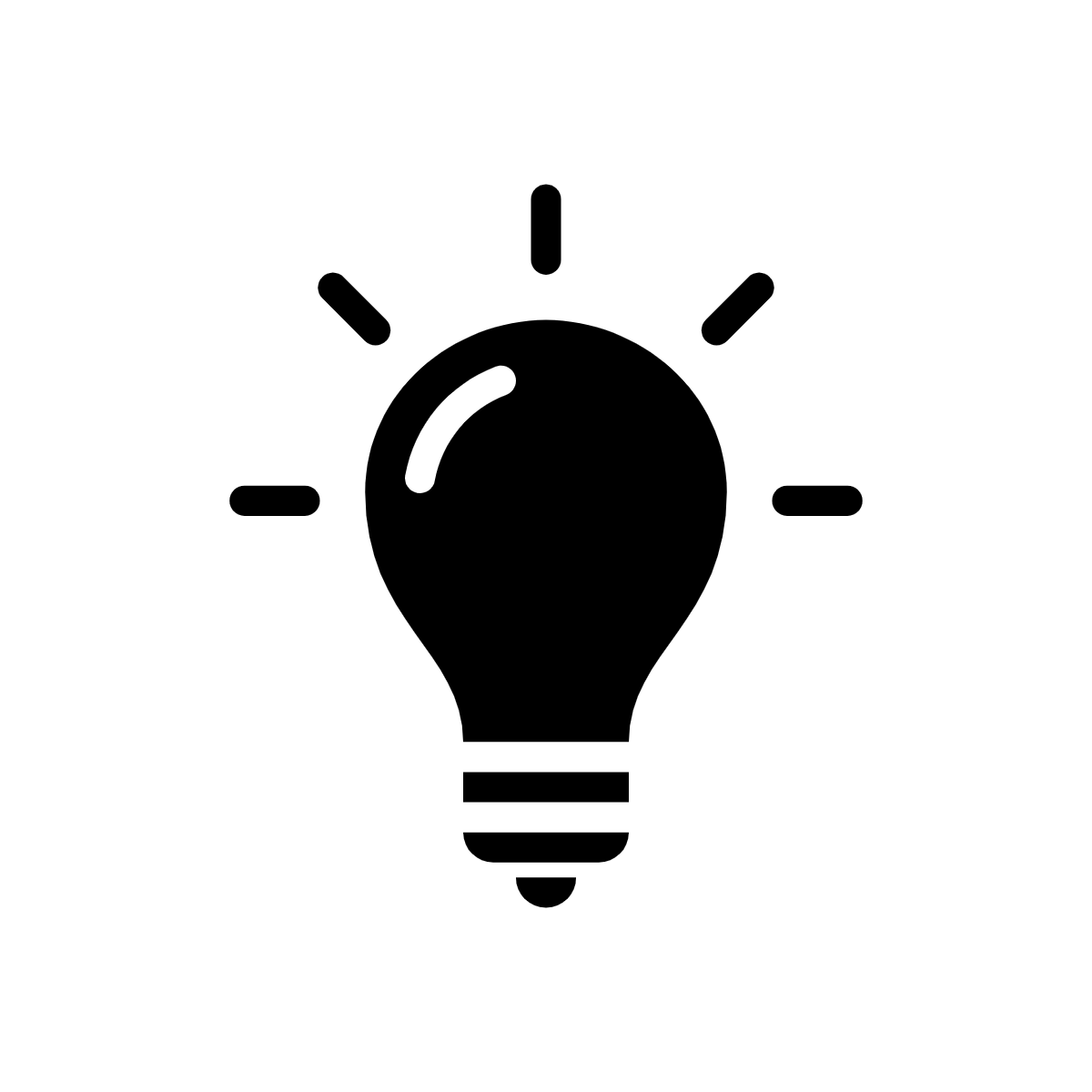 Solution :
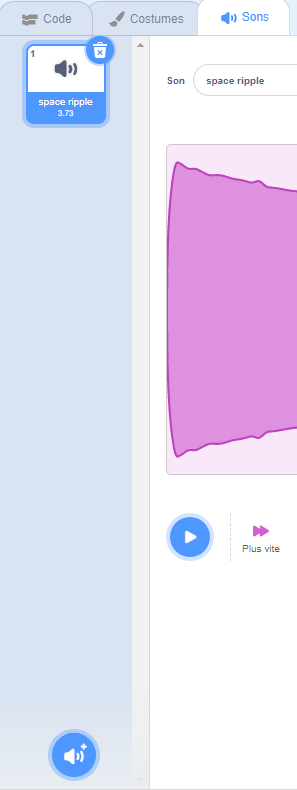 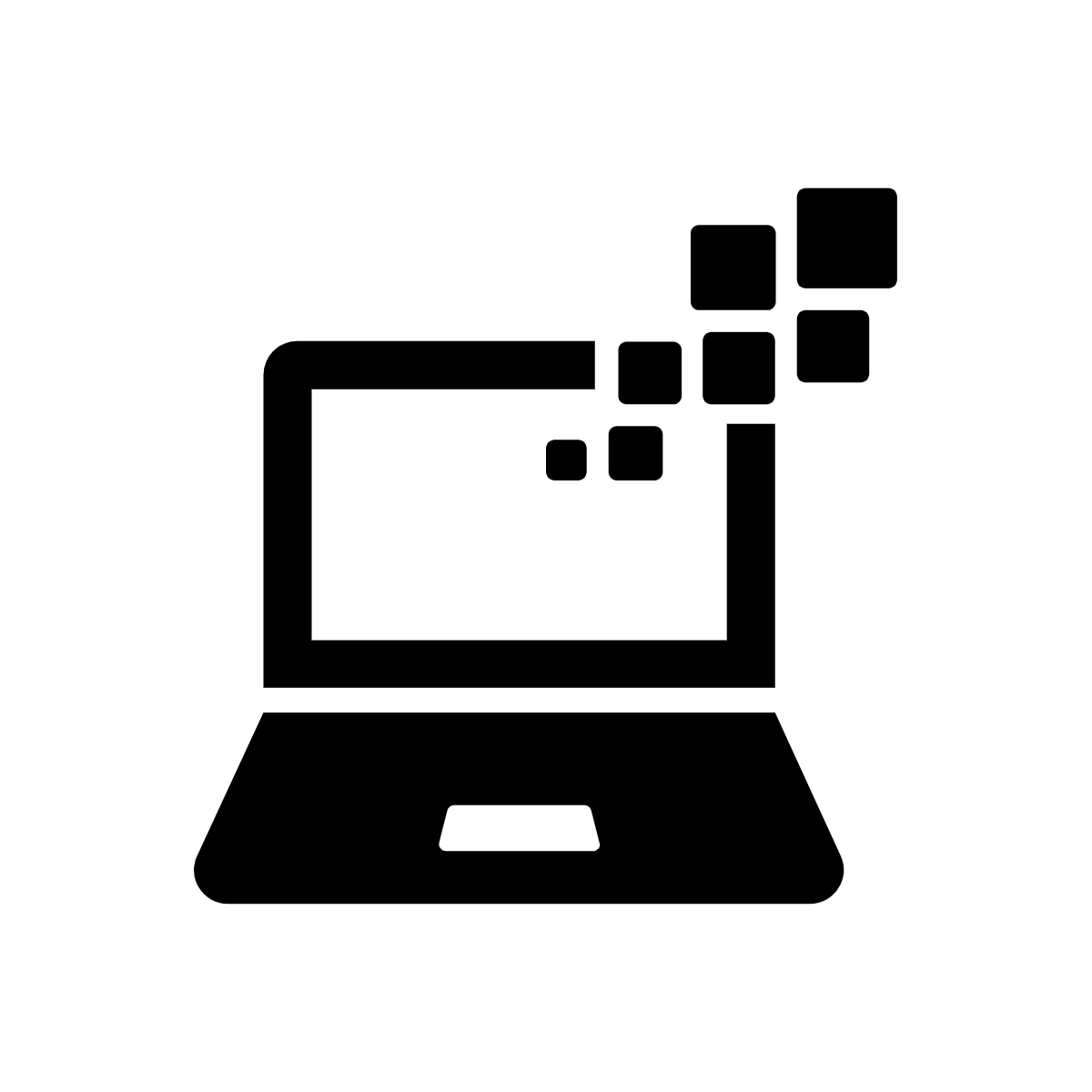 Défi technologique : 
Utilise la banque de son pour choisir un enregistrement.
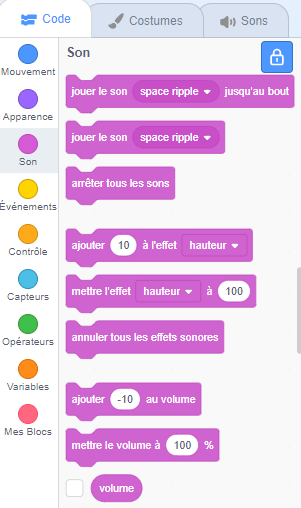 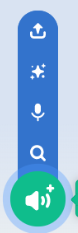 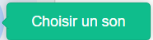 Défi créatif : 
Tu peux aussi enregistrer ton propre son.
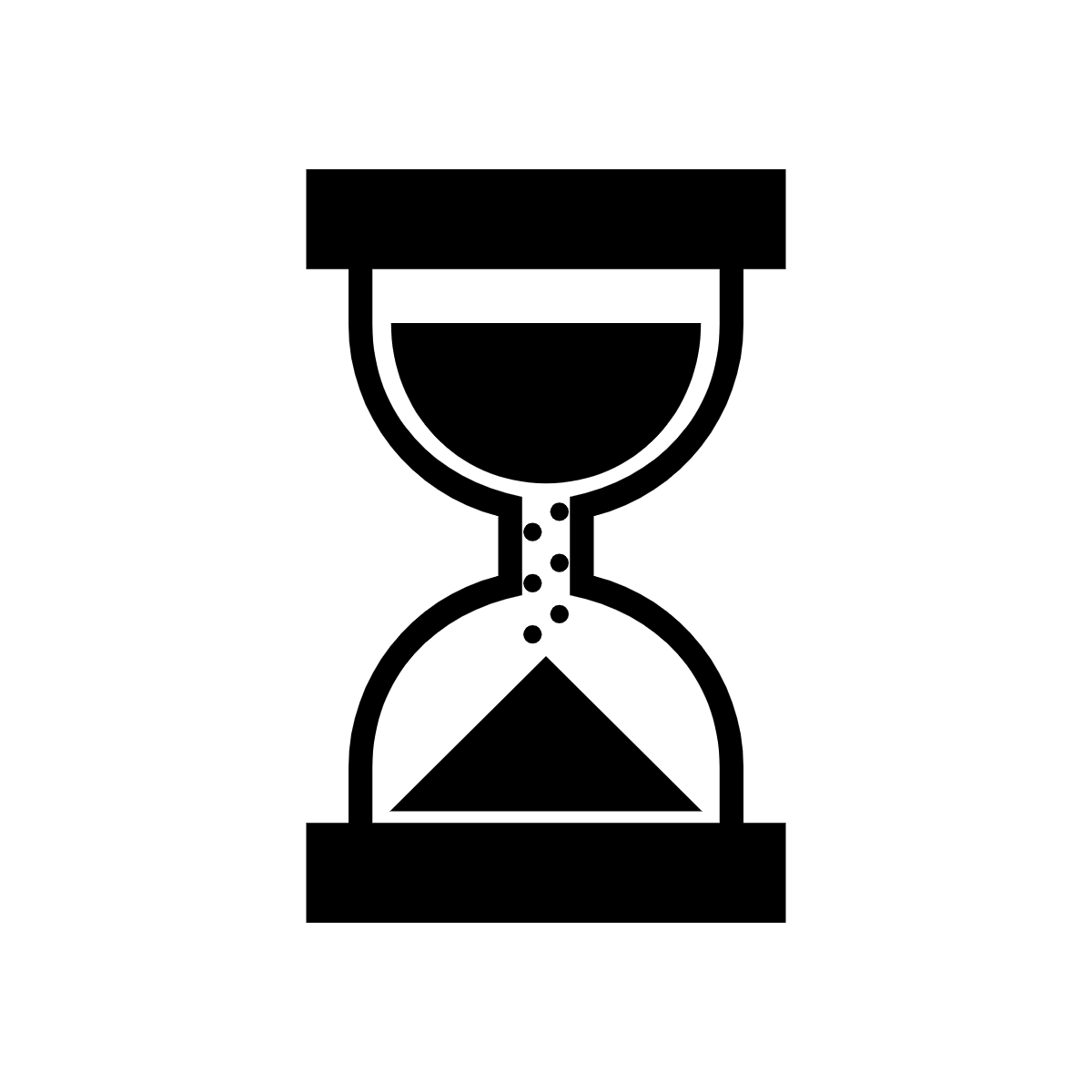 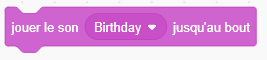 Pour aller plus loin : 
Ajoute un son libre de droits.
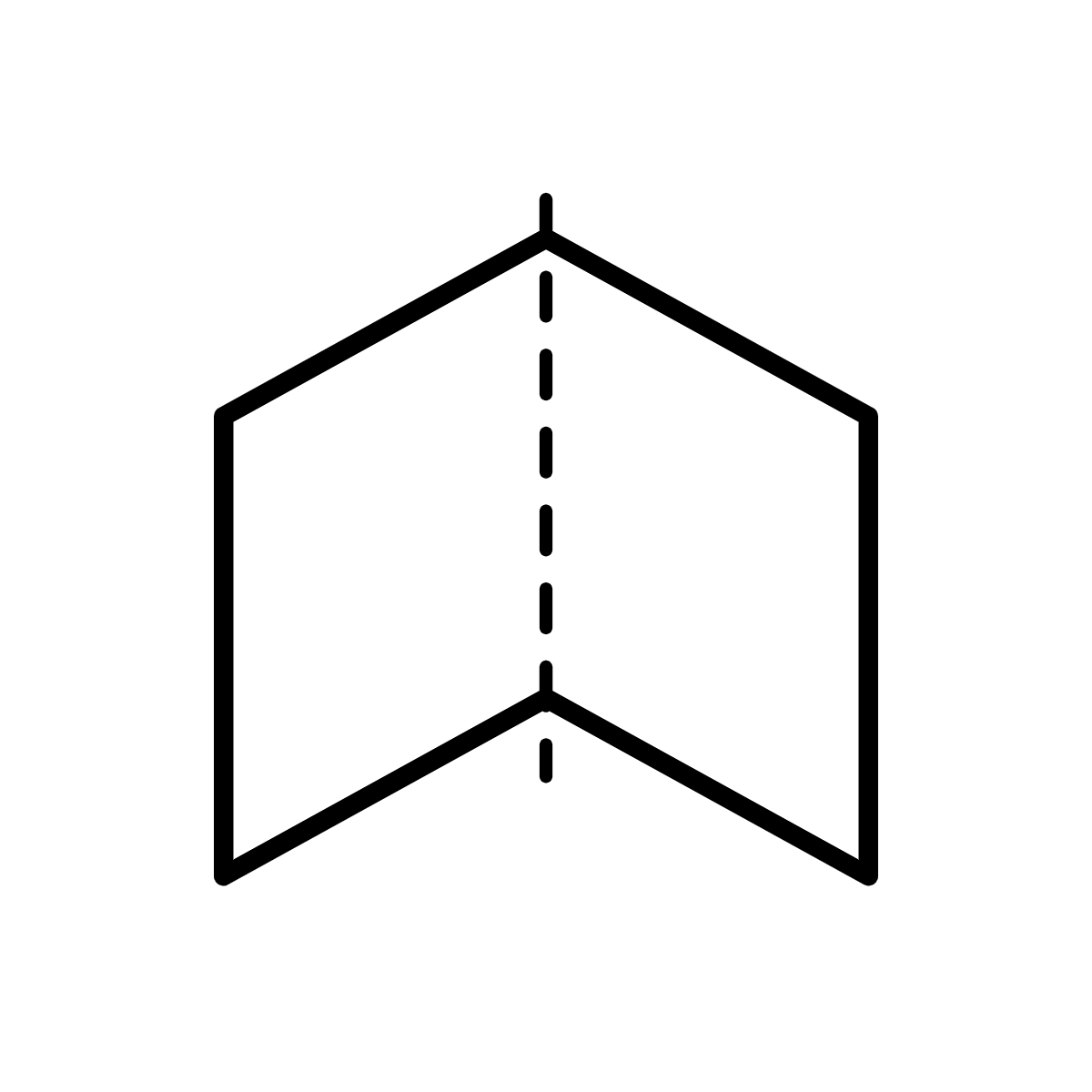 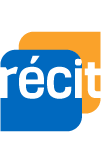 univers social
recitus.qc.ca
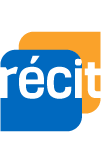 [Speaker Notes: Le code « jouer le son » te permettra de capter ta courte narration facilement.]
DÉFI 6 - AJOUTER EN ANIMER LE 2e SPRITE
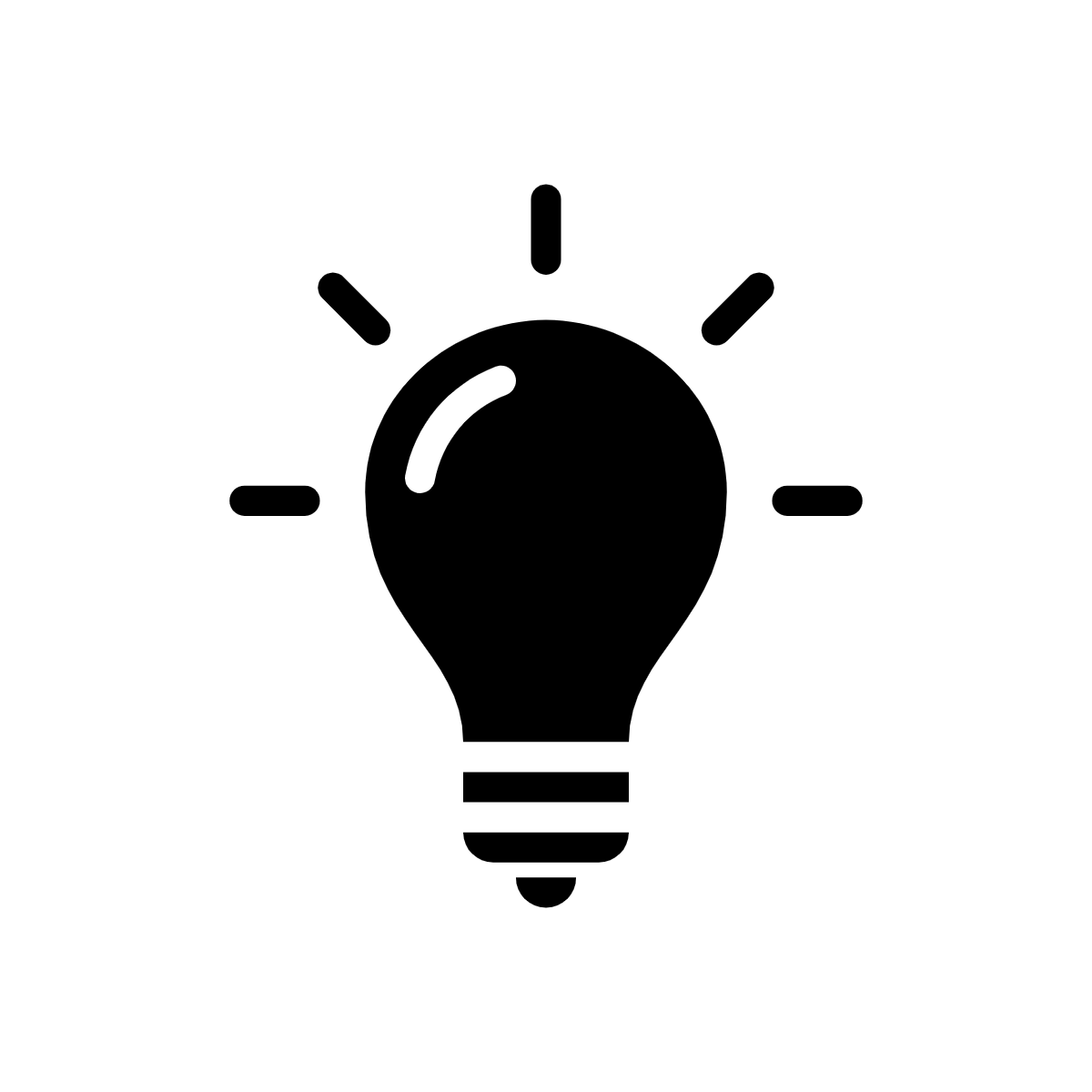 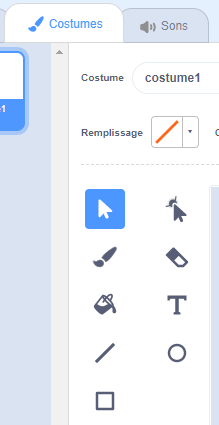 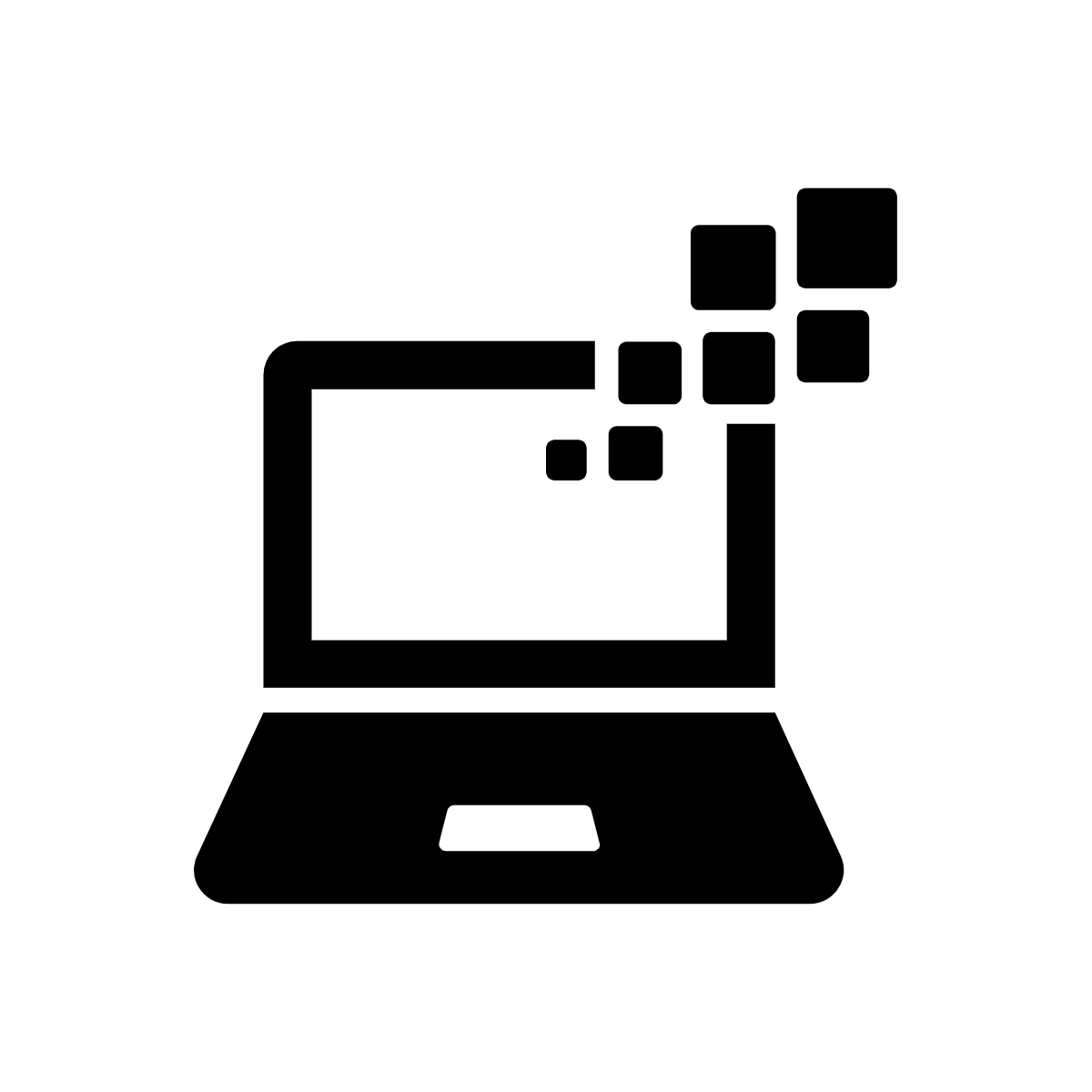 Défi technologique : 
Utilise la banque de personnage pour ajouter et animer ton 2e personnage.
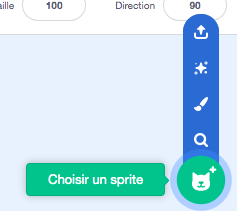 Défi créatif : 
Tu peux dessiner ton second personnage.
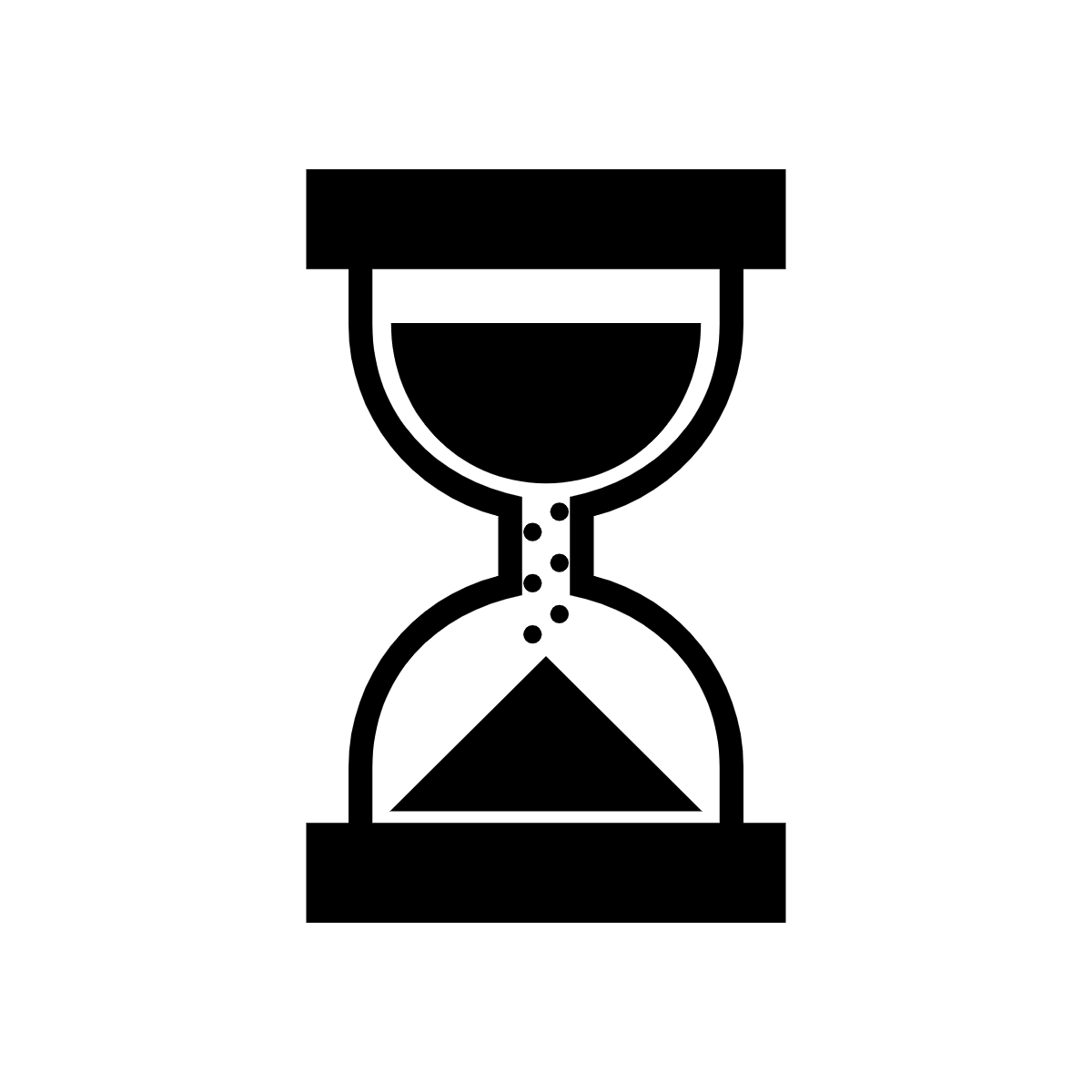 Pour aller plus loin : 
Ajoute une image libre de droits.
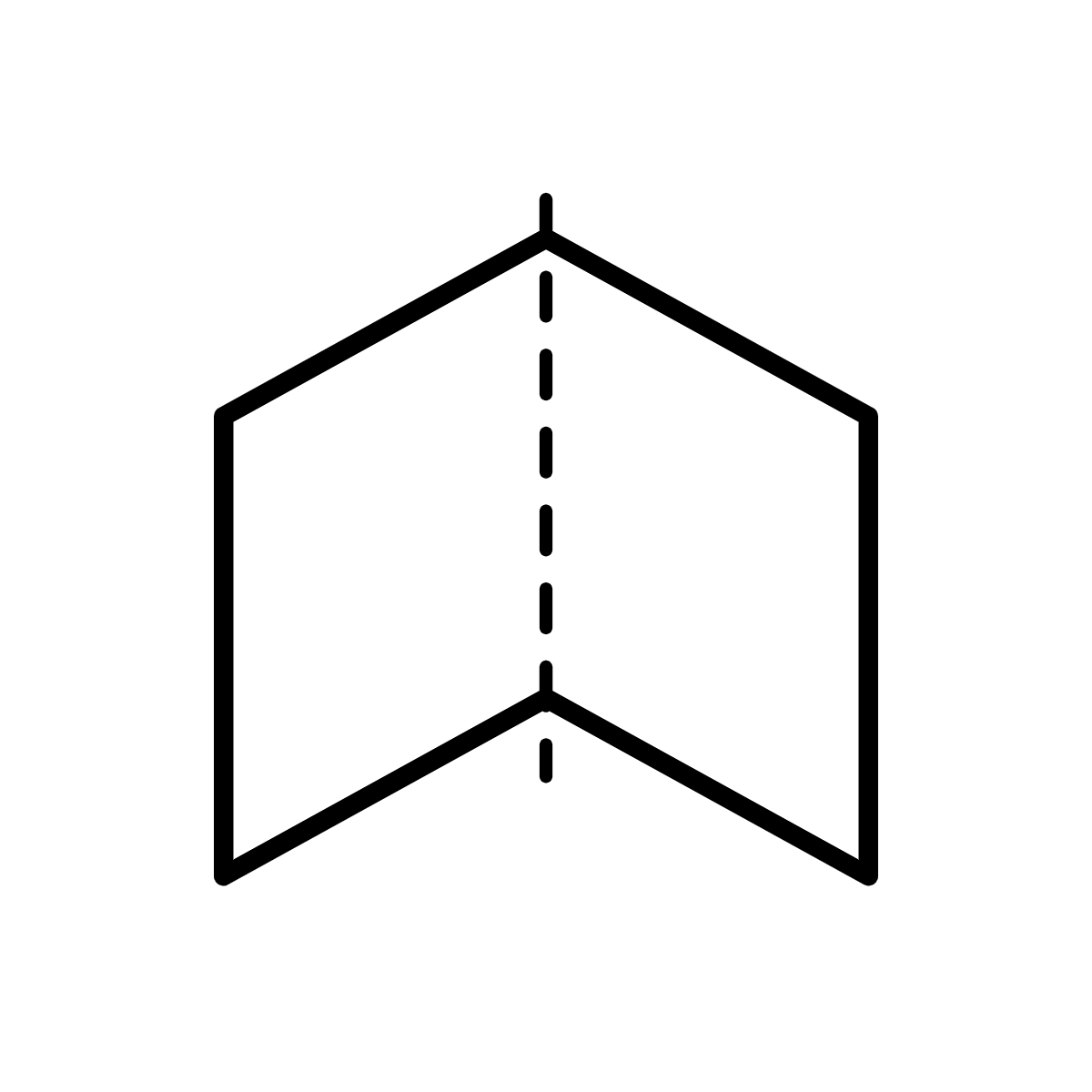 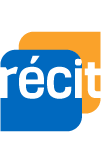 univers social
recitus.qc.ca
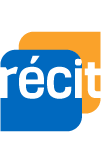 [Speaker Notes: Le code « jouer le son » te permettra de capter ta courte narration facilement.]
DÉFI - MODIFIER L’APPARENCE
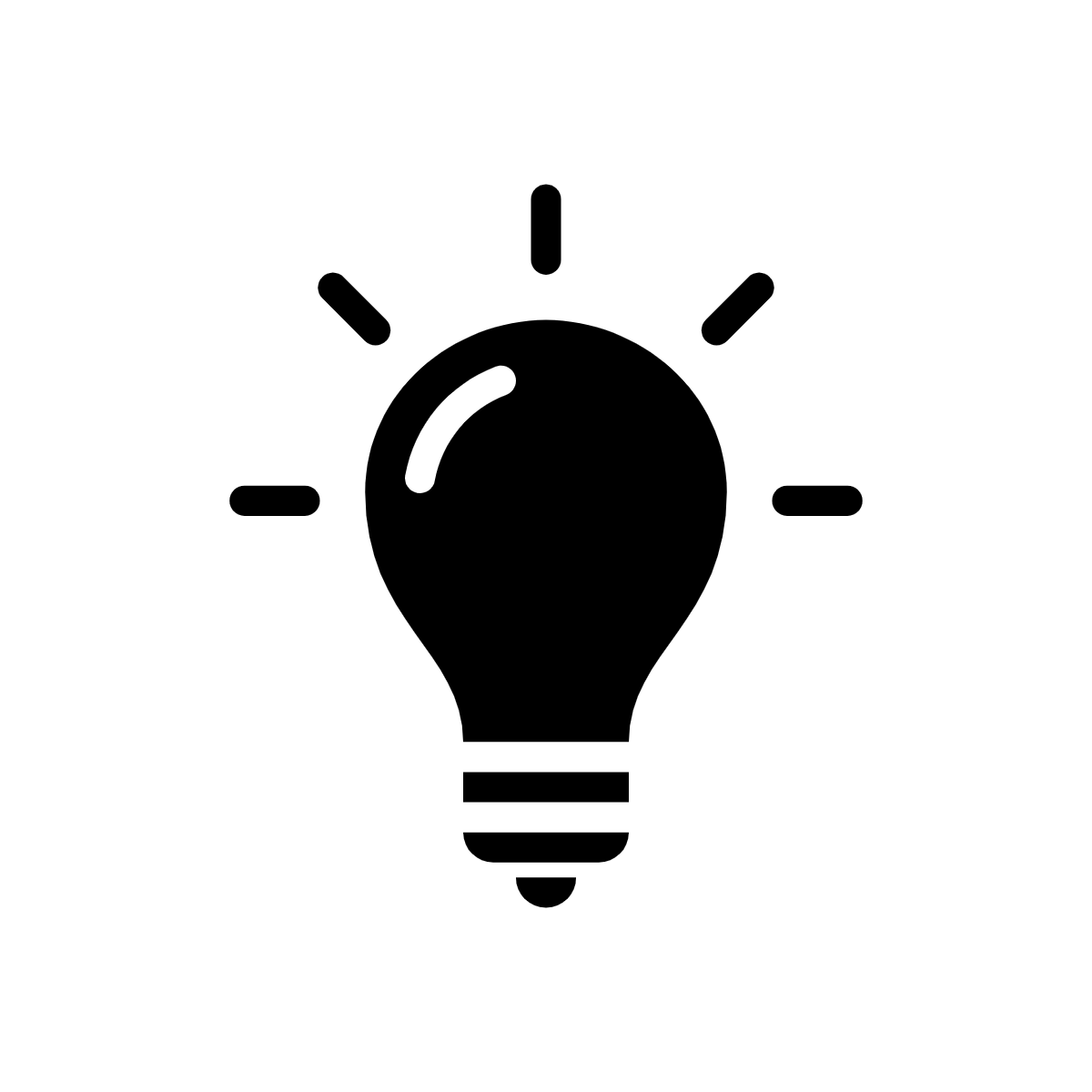 Solution :
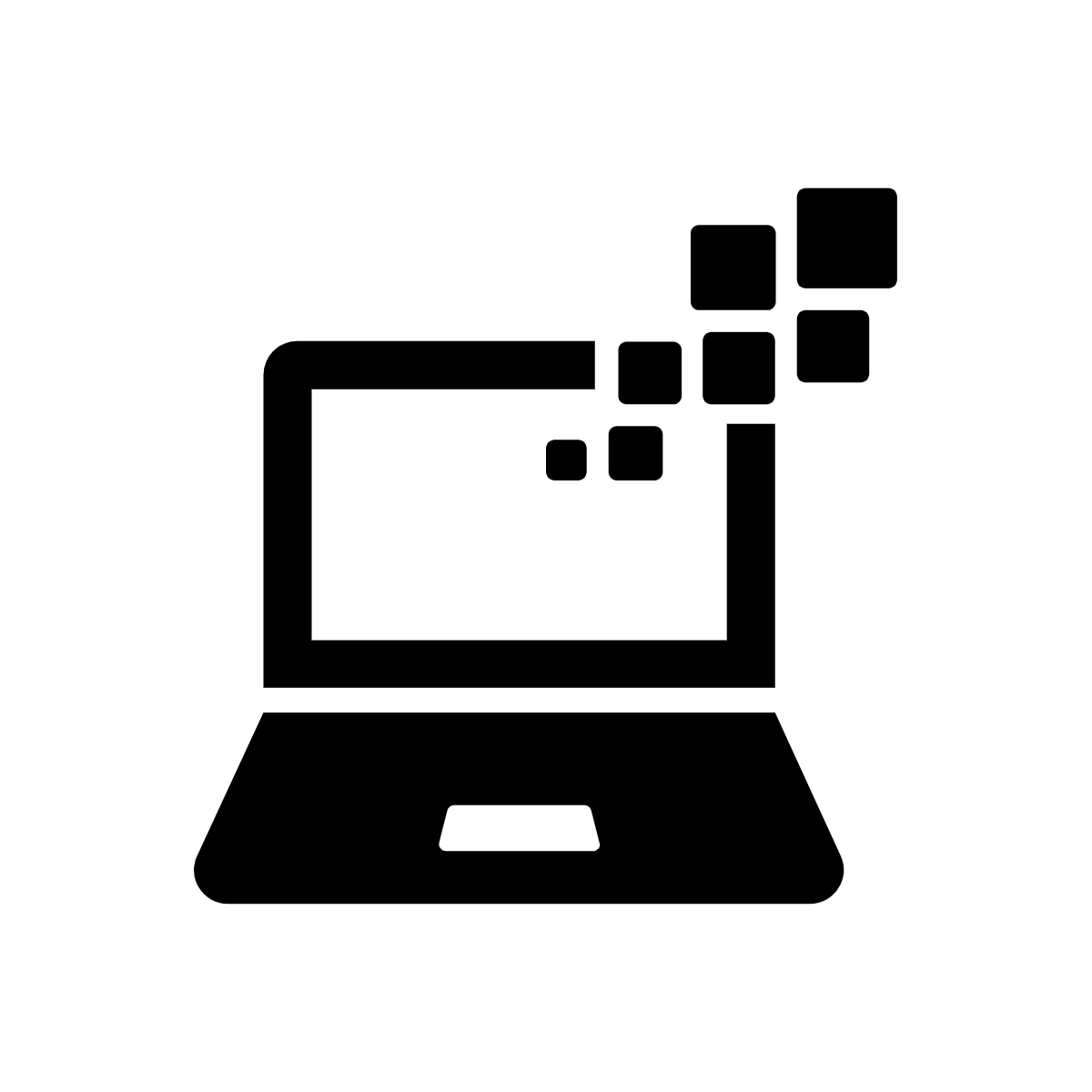 Défi technologique : 
Tu peux modifier l’apparence d’un Sprite.
La taille
Le montrer ou le cacher
Astuce : si tu caches le Sprite, tu devras ajouter le bloc « montrer » sinon, il restera cacher pour l’éternité.
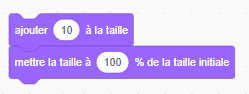 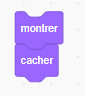 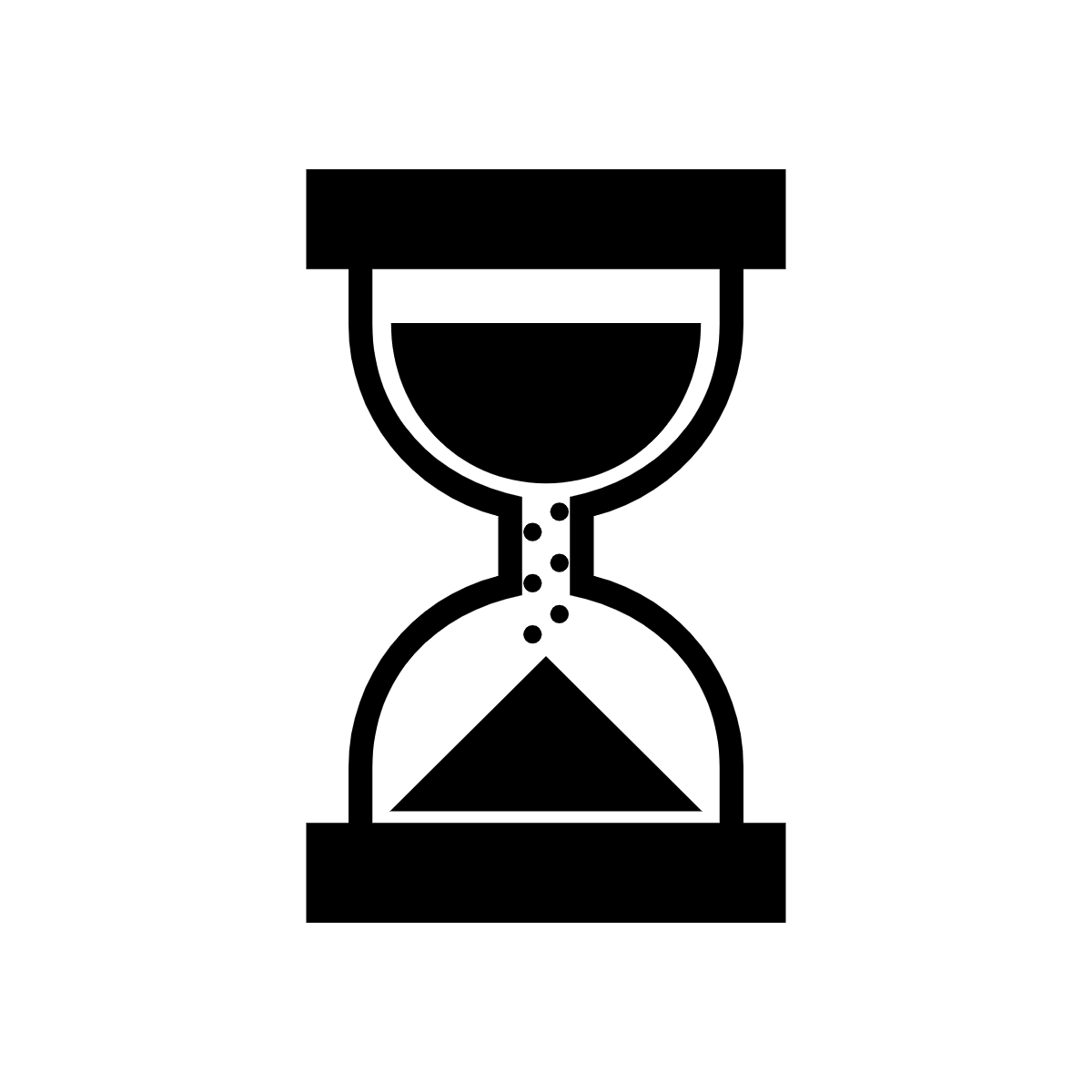 Défi créatif : 
Utilise les blocs pour que ton personnage devienne plus gros lorsqu’il est au premier plan.
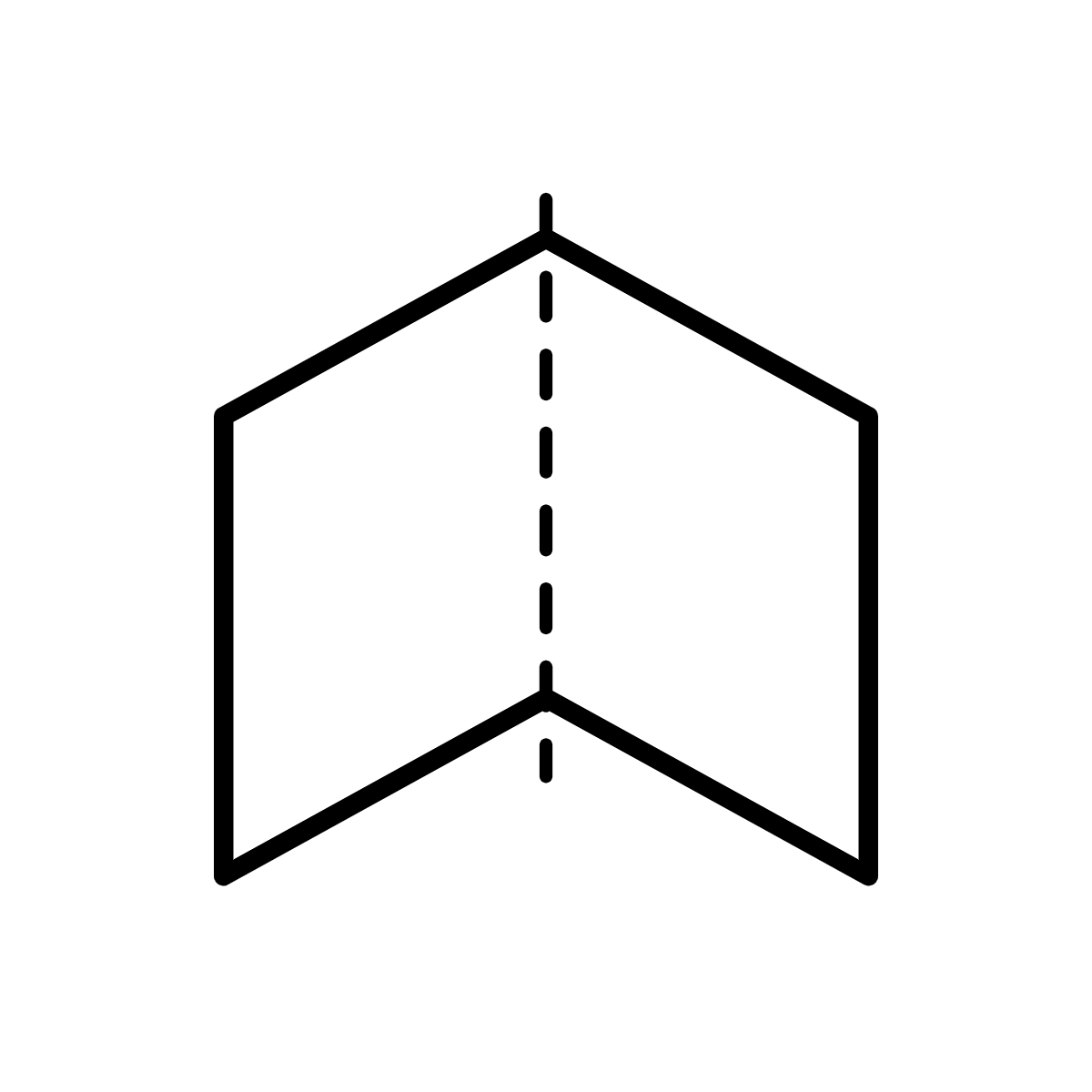 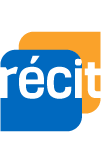 DÉFI - MODIFIER LES COSTUMES
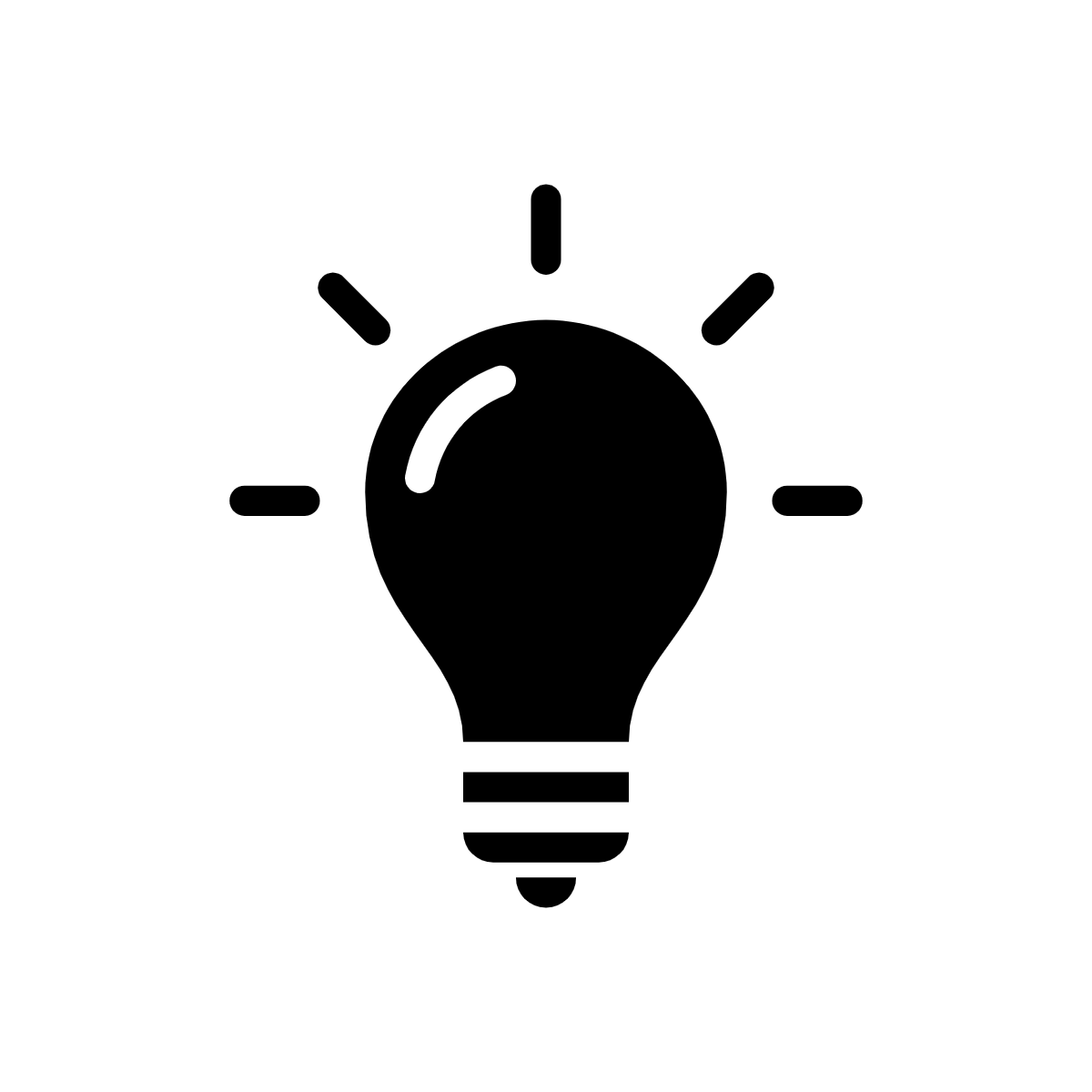 Solution :
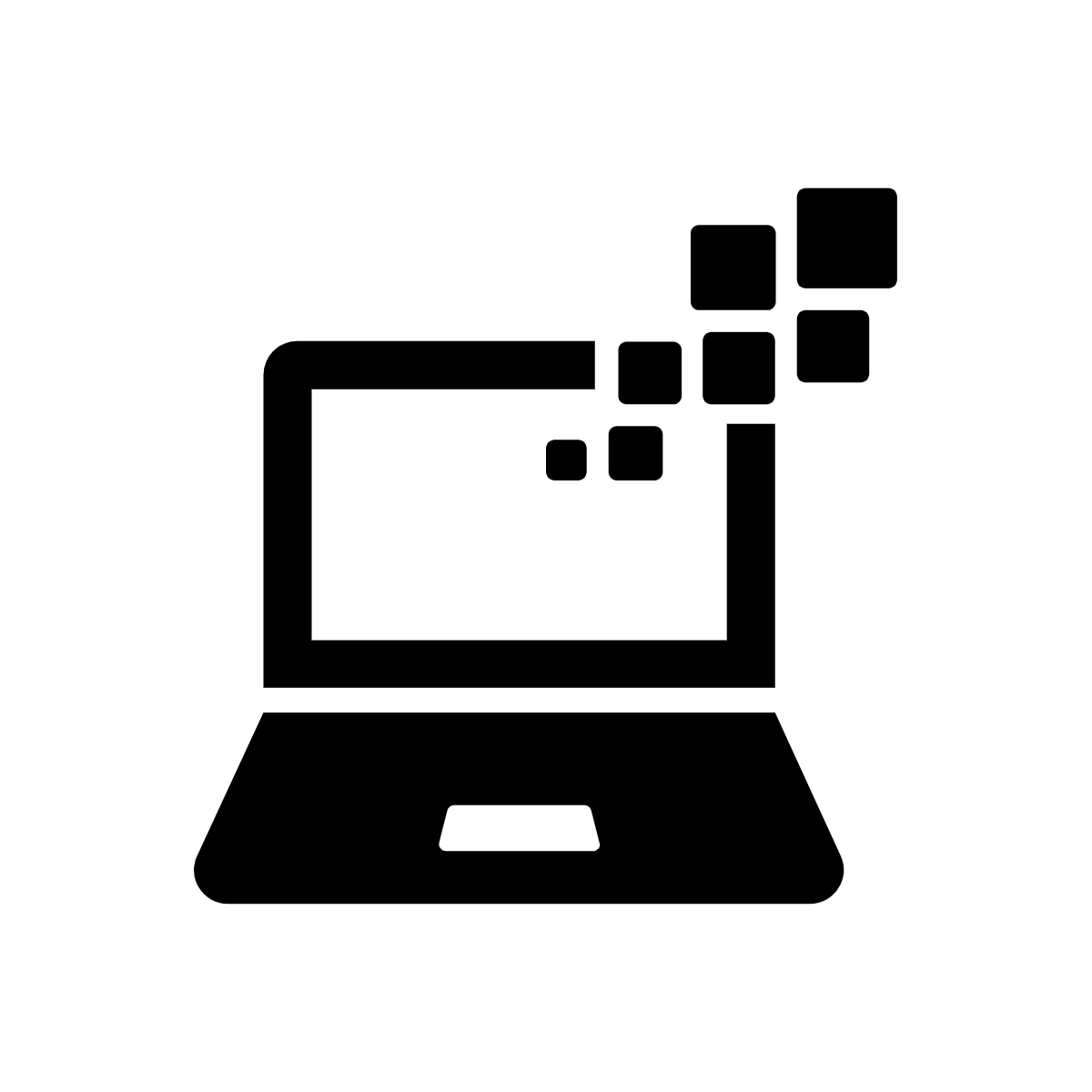 Défi technologique : 
Tu peux modifier un costume.
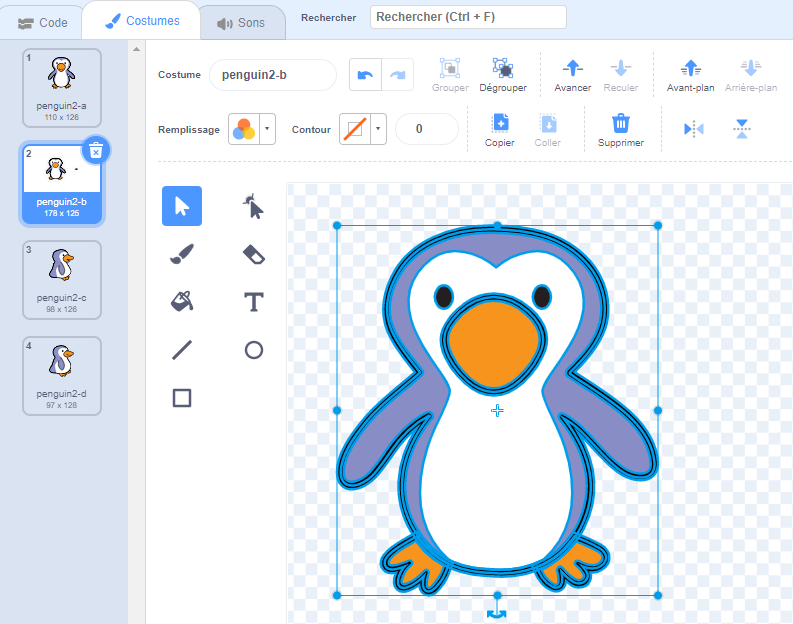 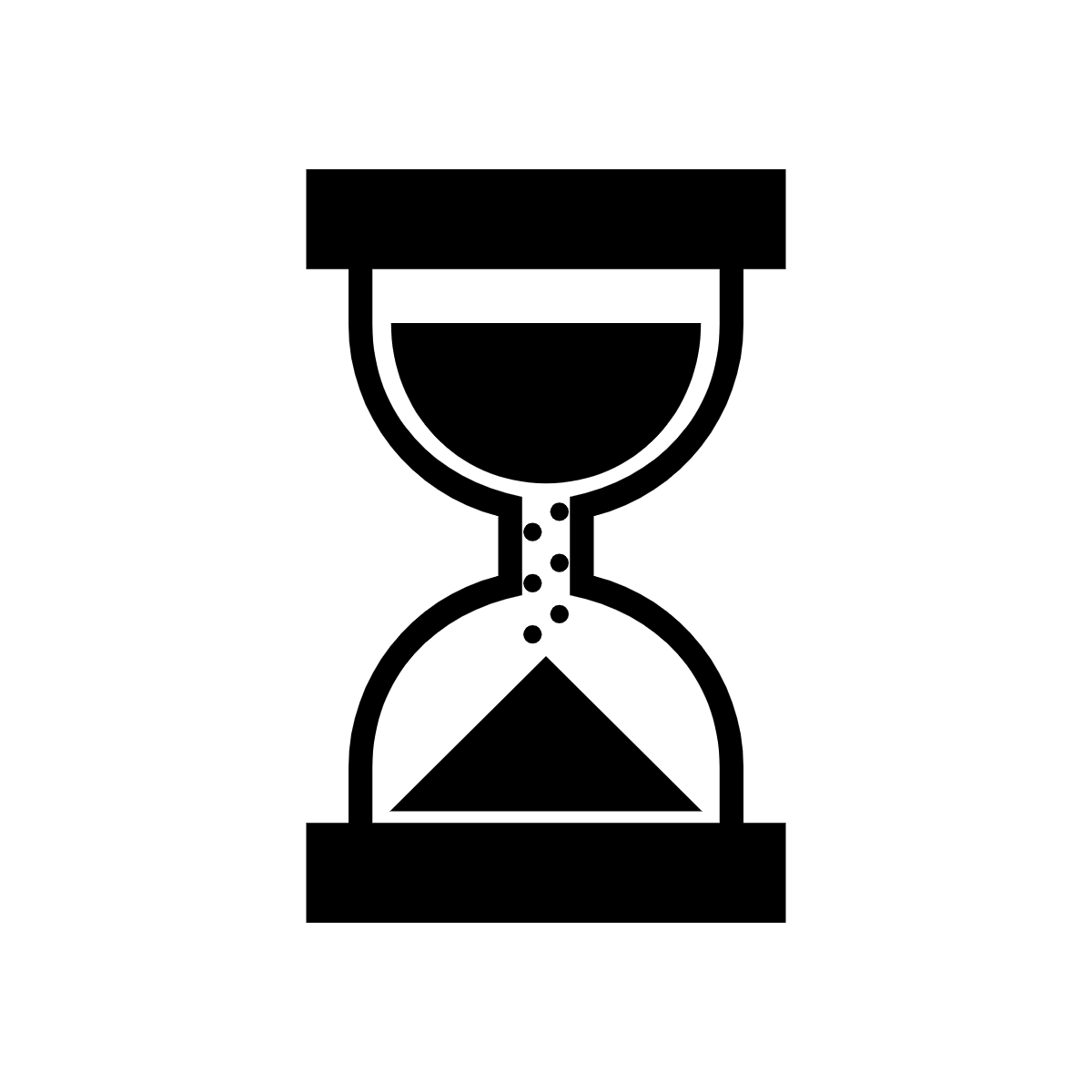 Défi créatif : 
Utilise le pot de peinture ou la symétrie pour modifier ton personnage.
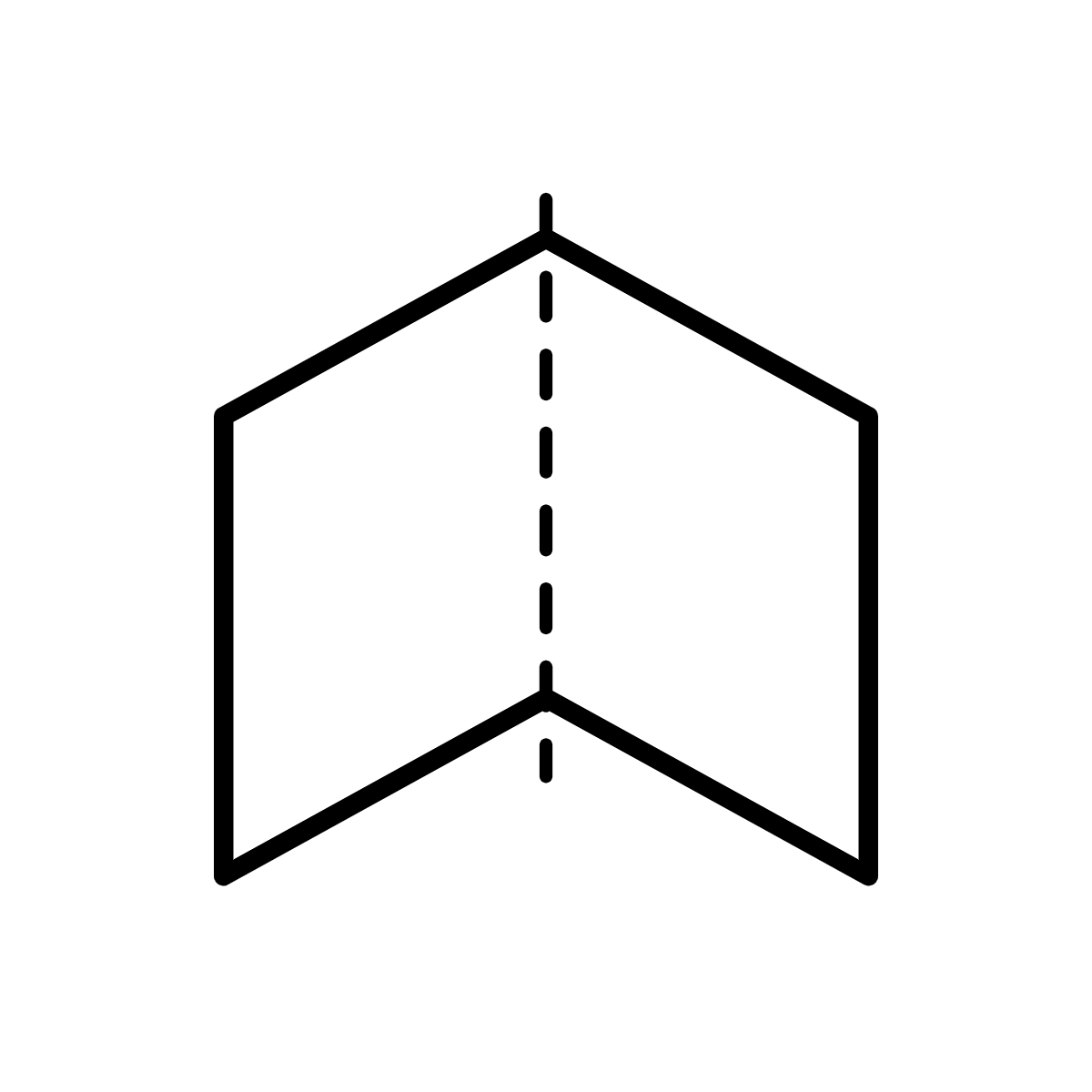 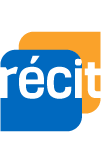 Curieux de voir le début de mon projet : monurl.ca/cahierhiver2
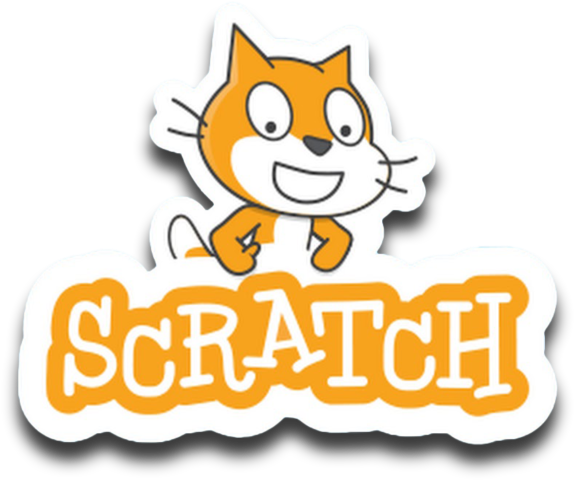 Expérimentation
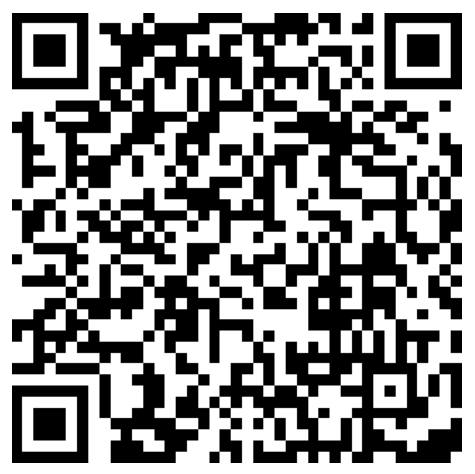 Partager le lien de votre programme à l’aide de ce DigiPad.
Créer votre compte Scratch
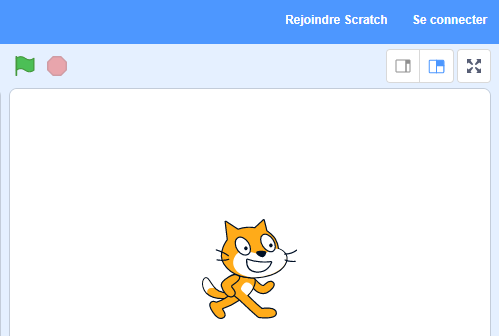 17
[Speaker Notes: https://monurl.ca/lienscratch]
L’équipe du RÉCIT MST est disponible 
les mercredis matins de 9 h à 11 h 30.
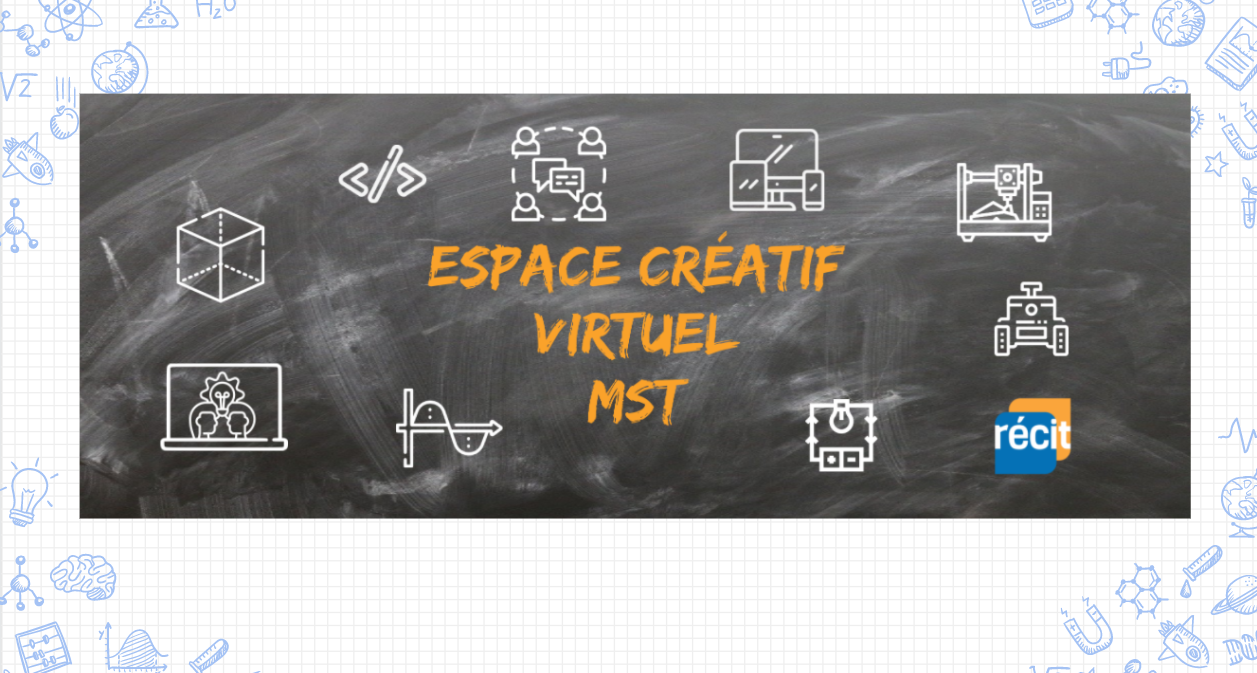 Lien vers notre salle de vidéoconférence : 

http://recitmst.qc.ca/ecv-zoom
Toutes les informations: recitmst.qc.ca/ecv
18
[Speaker Notes: Salle de vidéoconférence : https://recitmst.qc.ca/ecv-zoom]
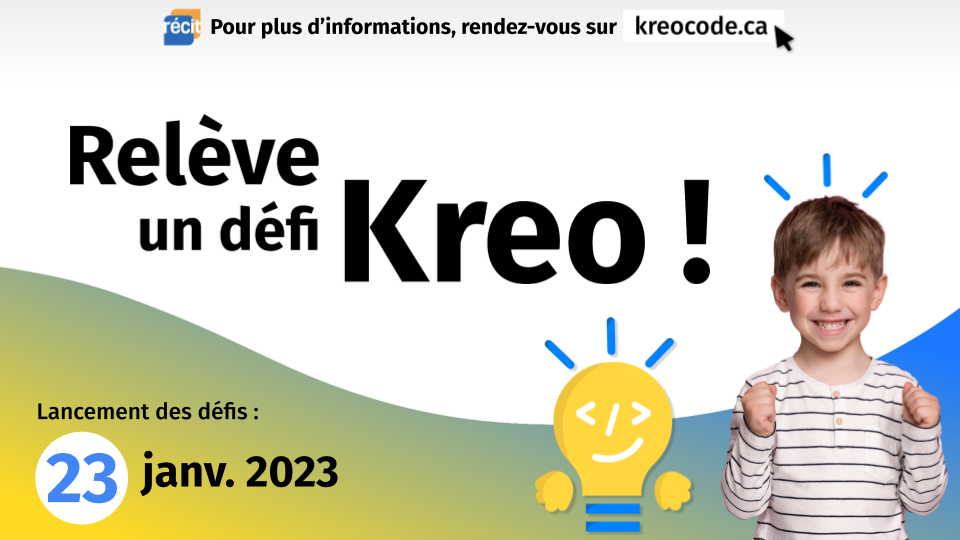 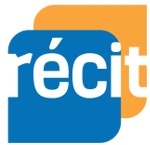 19
[Speaker Notes: MAM
kreocode.ca]
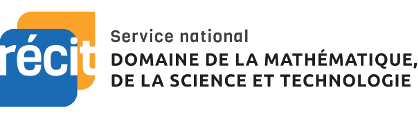 Cahier Scratch Halloween :
monurl.ca/scratchhalloween
Des questions?
MERCI !
equipe@recitmst.qc.ca 
Page Facebook
Twitter
Chaîne YouTube
Ces formations du RÉCITMST sont mises à disposition, sauf exception, selon les termes de la licence Licence Creative Commons Attribution - Pas d’Utilisation Commerciale - Partage dans les Mêmes Conditions 4.0 International.
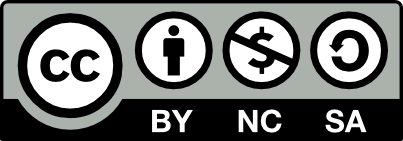 [Speaker Notes: Message à l’équipe : equipe@recitmst.qc.ca]